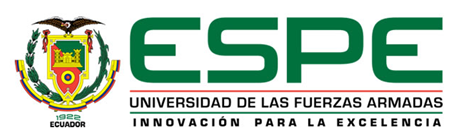 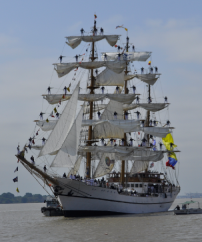 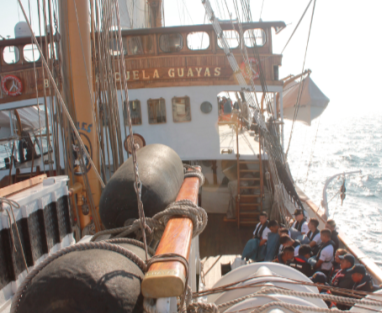 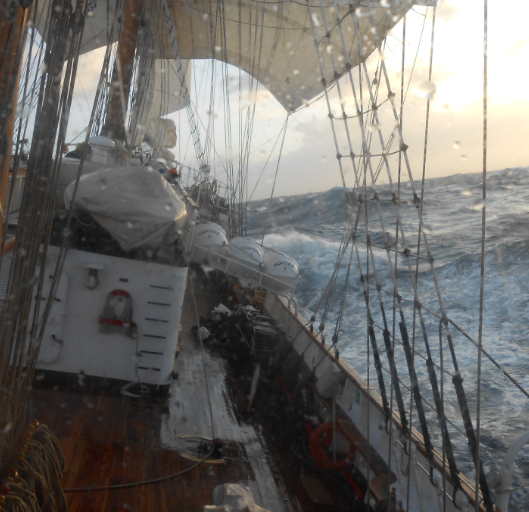 LOS SISTEMAS ELÉCTRICOS Y EL EMPLEO DE LAS COMUNICACIONES NAVALES EN EL BUQUE ESCUELA GUAYAS; PROPUESTA DE IMPLEMENTACIÓN DE CONTACTORES EN LOS PRINCIPALES EQUIPOS DE COMUNICACIÓN
LISANDRO MIGUEL MIRANDA CHILUIZA
1
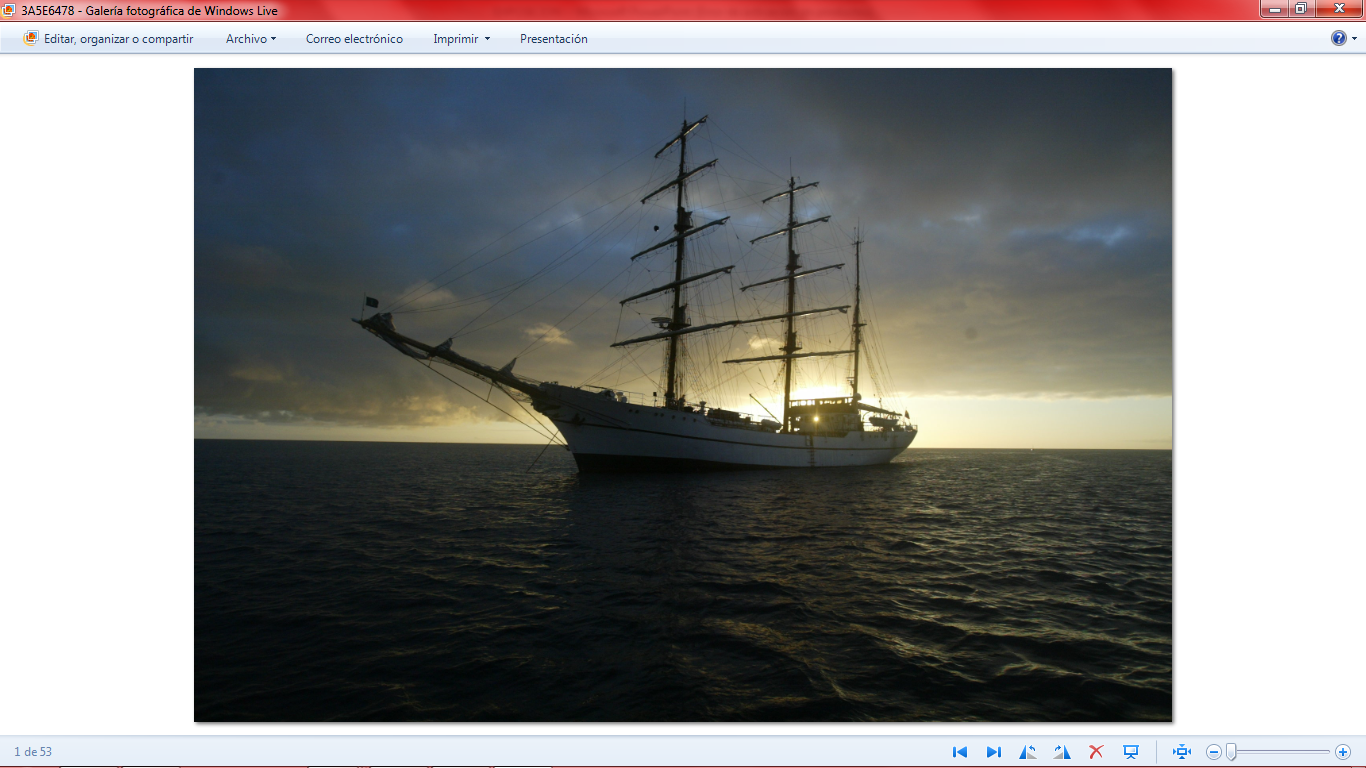 “Las personas que debemos temer no son las que no están de acuerdo con nosotros. Debemos temer las que no están de acuerdo y son demasiado cobardes para darlo a entender”
Napoleón Bonaparte
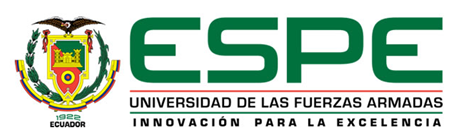 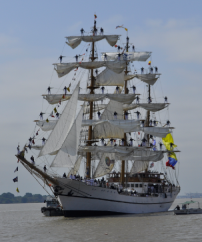 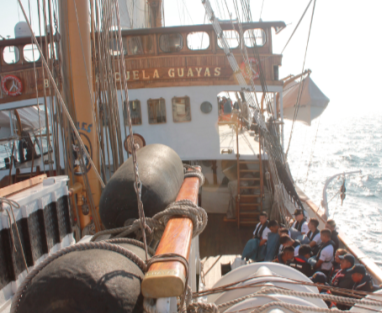 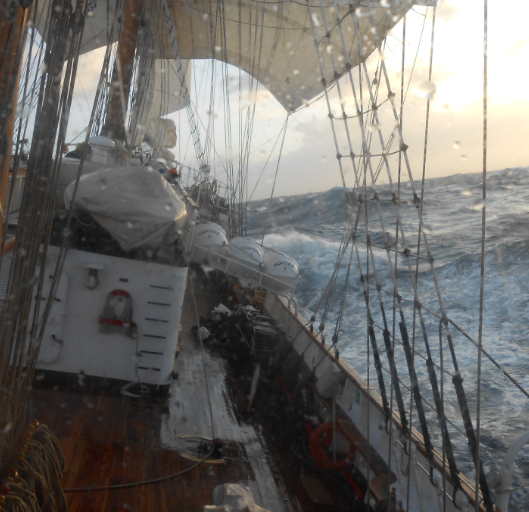 INVESTIGACIÓN
INTRODUCCIÓN
INTRODUCCIÓN
IMPLEMENTACIÓN DE CONTACTORES
CONCLUSIONES
RECOMENDACIONES
TEMARIO:
3
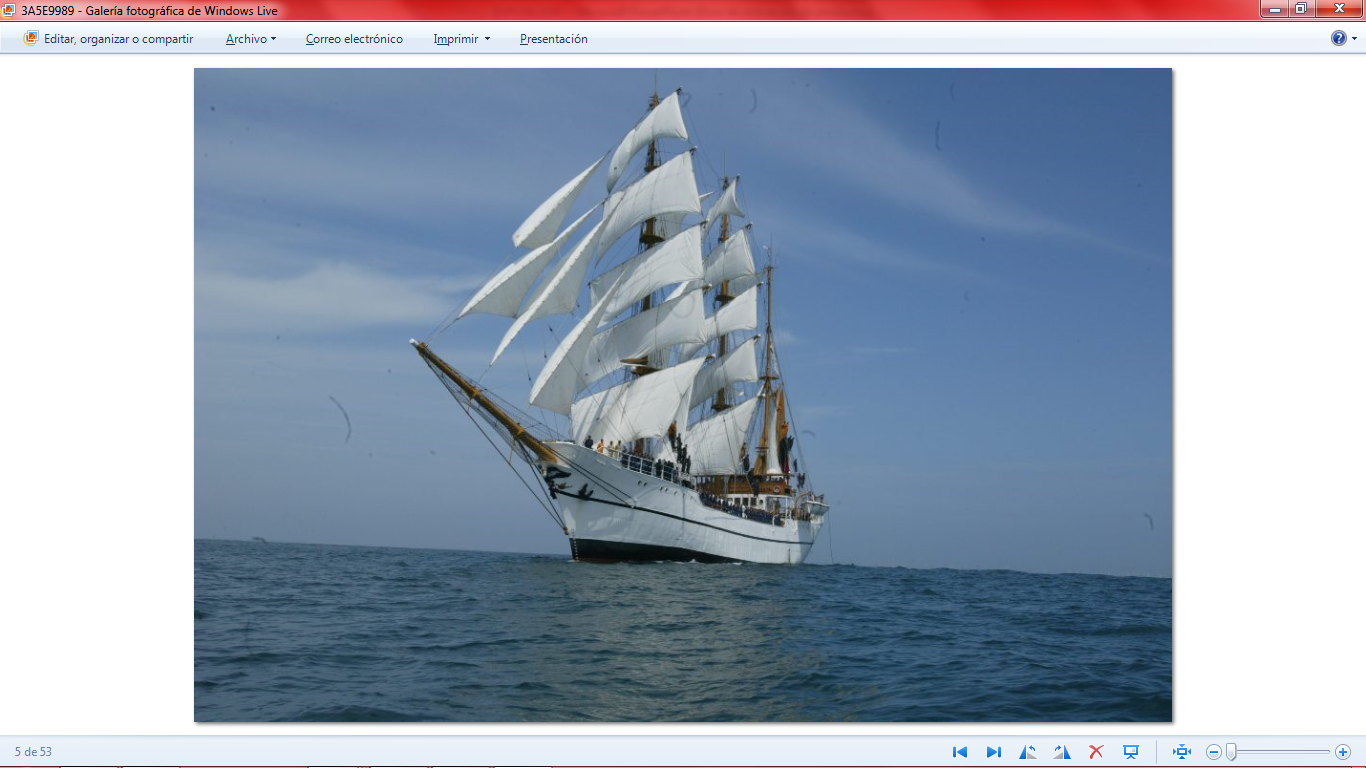 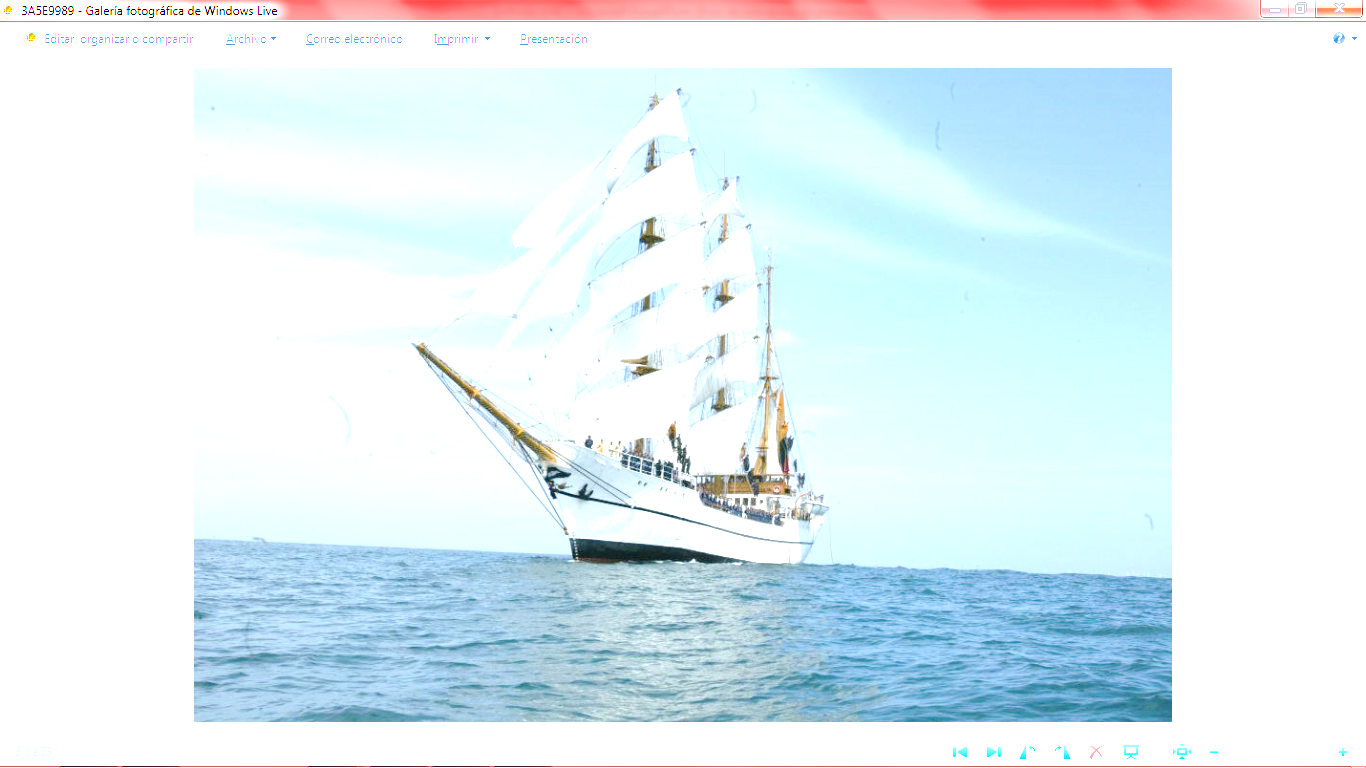 INTRODUCCIÓN
4
4
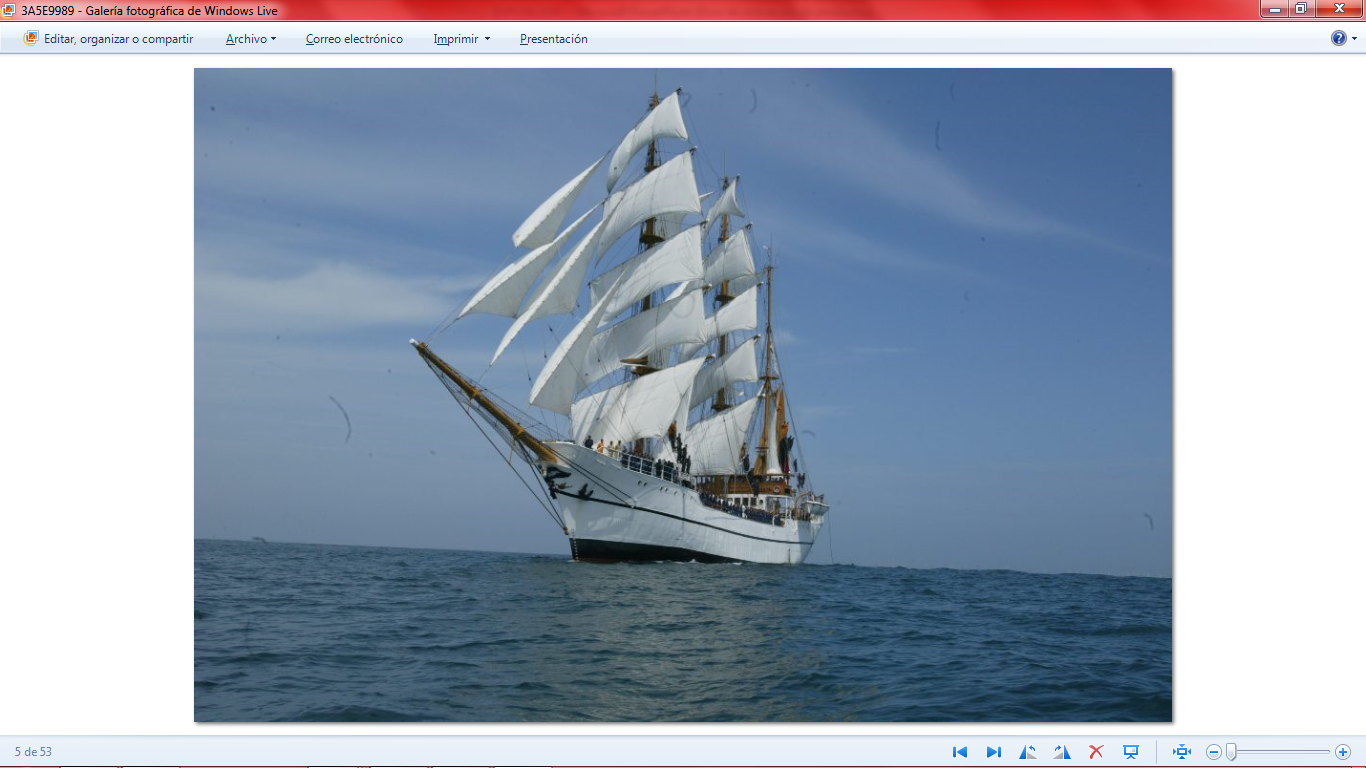 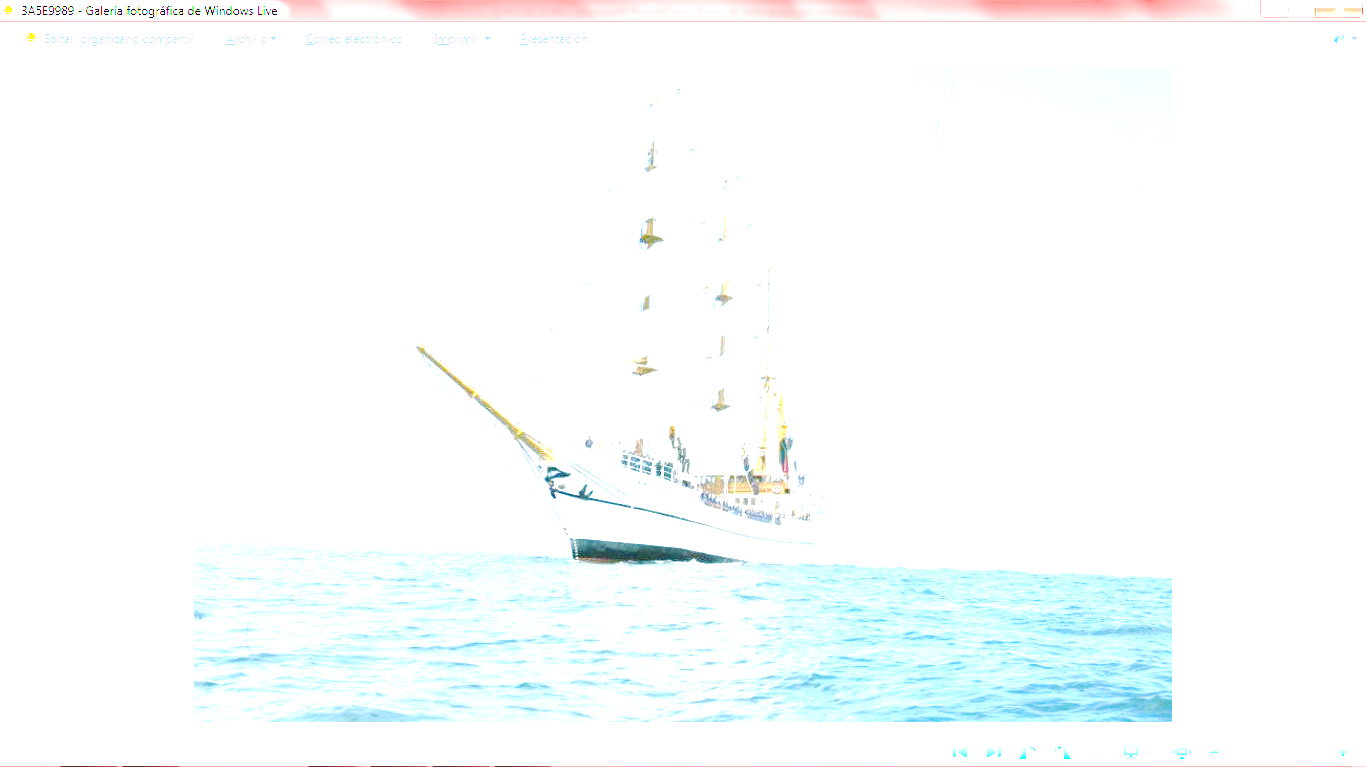 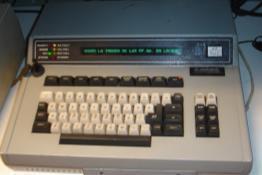 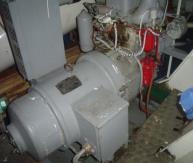 INTRODUCCIÓN
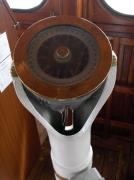 DEFINICIÓN DEL PROBLEMA
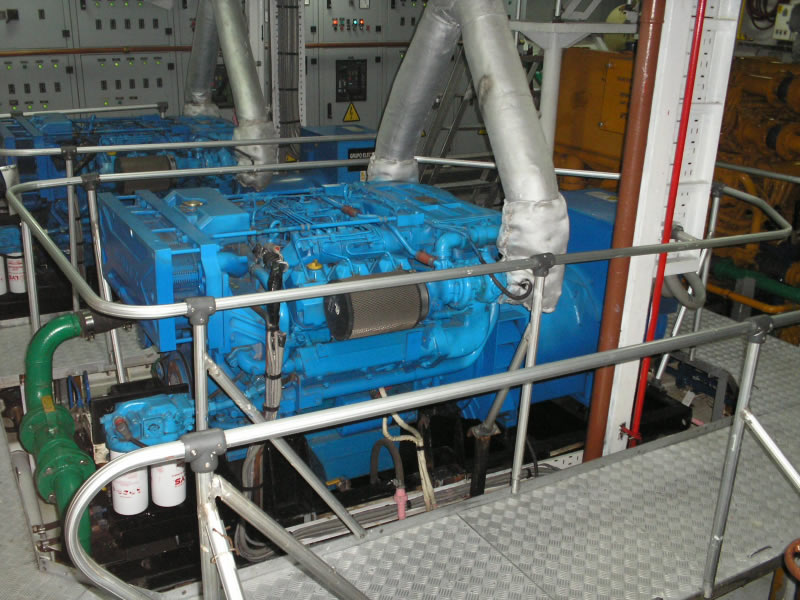 La falla de poder eléctrico en los equipos de comunicación afecta directamente a la seguridad del Buque Escuela Guayas al navegar en el crucero internacional para Guardiamarinas Atlántico 2012.
5
5
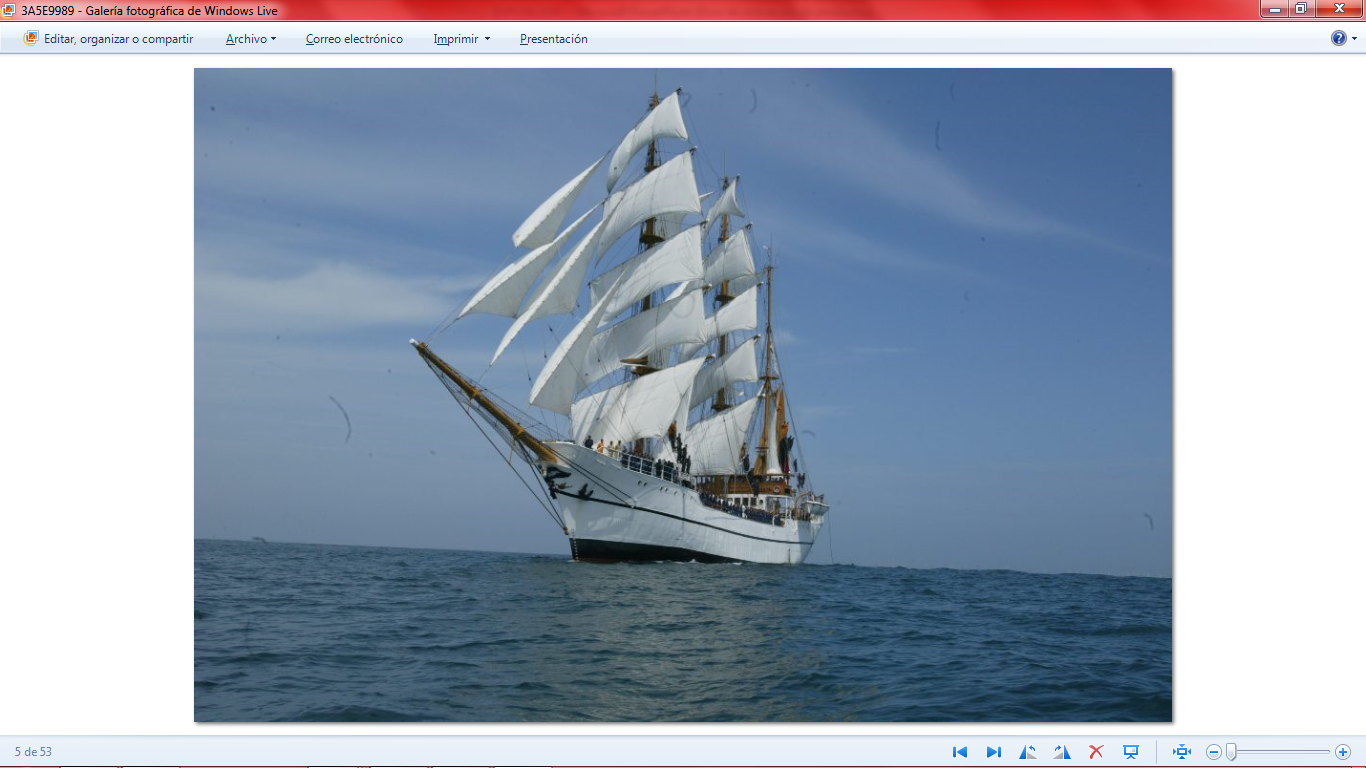 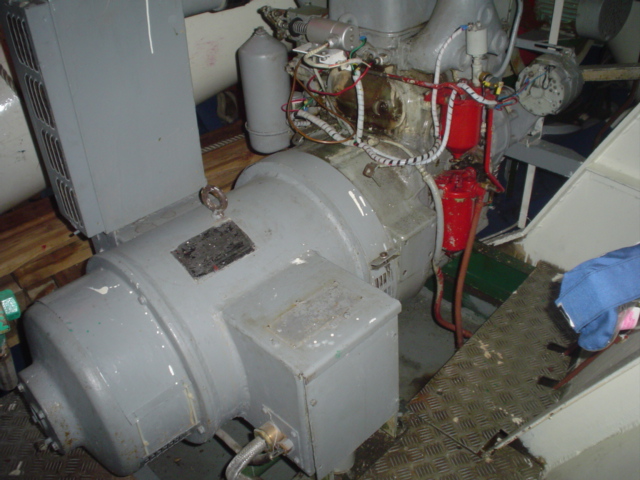 INTRODUCCIÓN
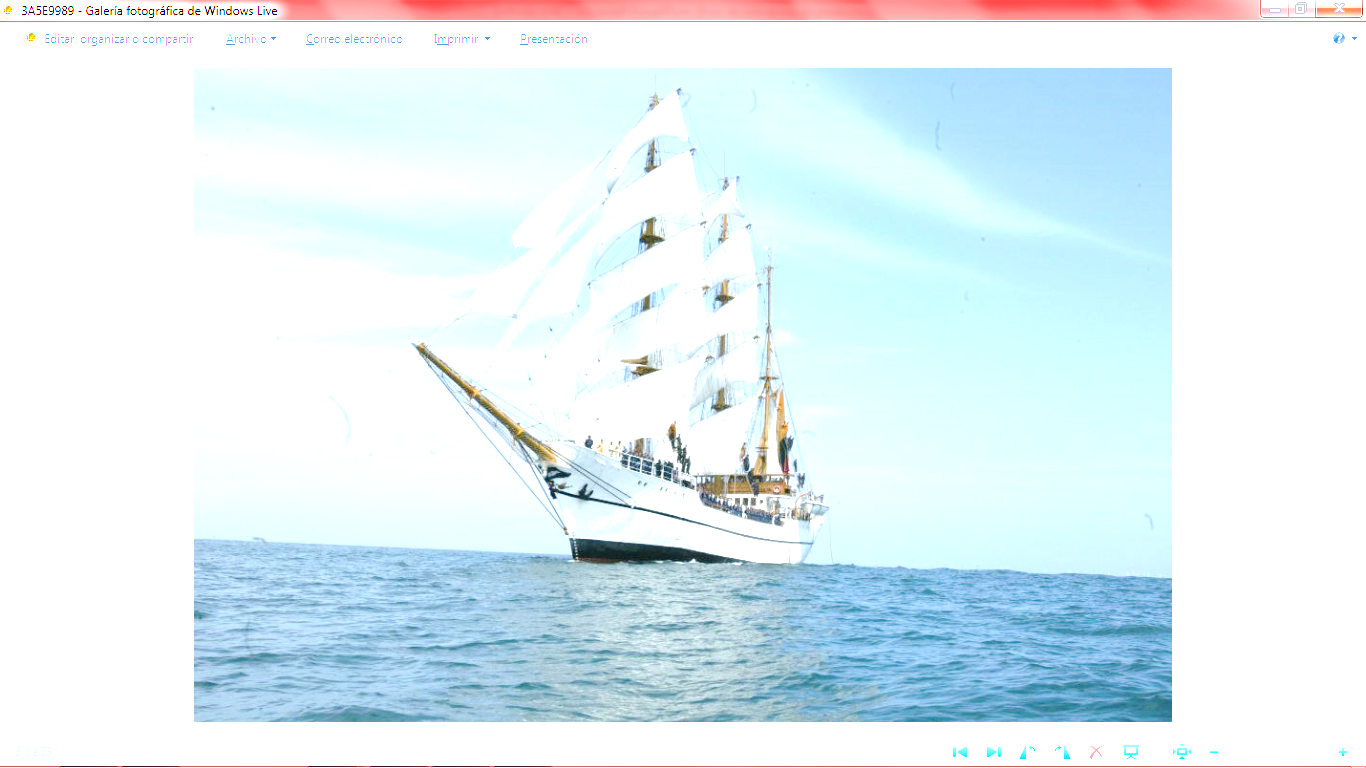 JUSTIFICACIÓN
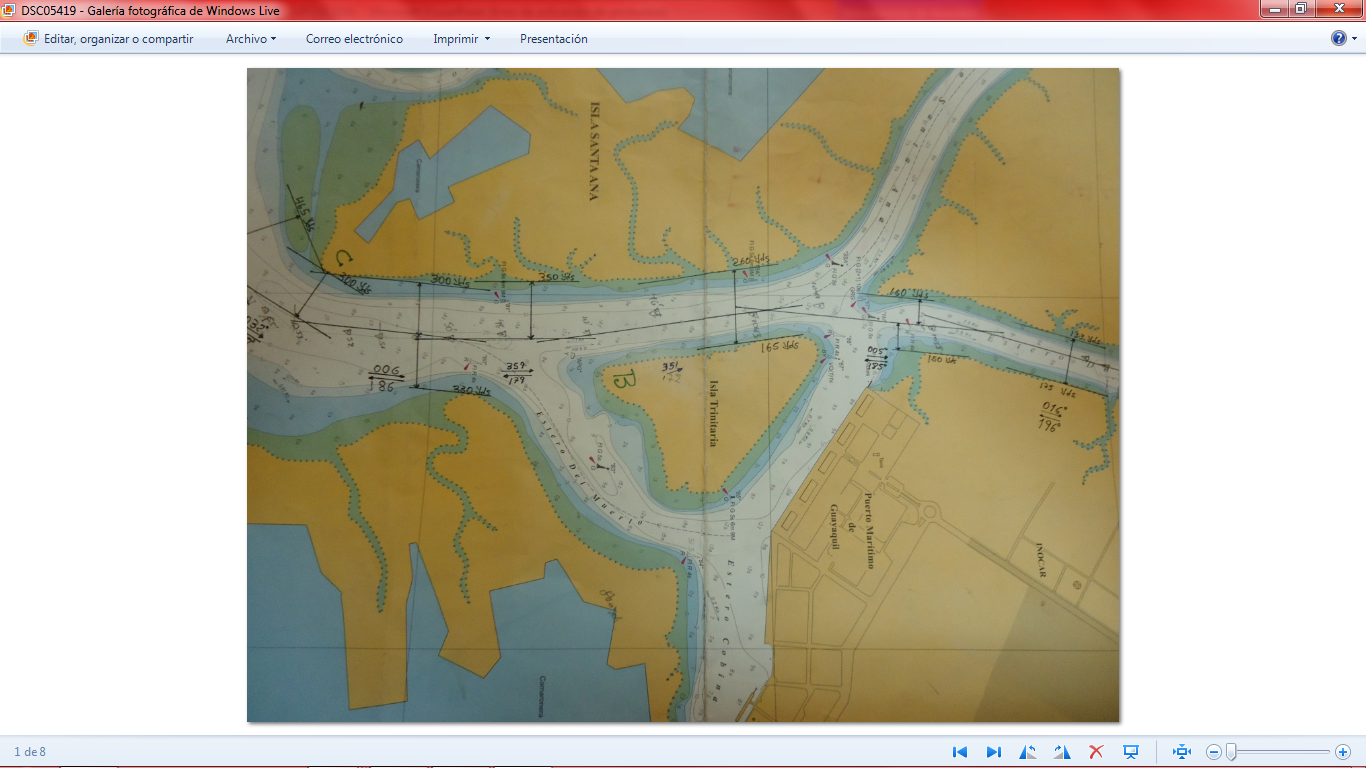 INVESTIGACIÓN
INTRODUCCIÓN
IMPLEMENTACIÓN DE CONTACTORES
CONCLUSIONES
RECOMENDACIONES
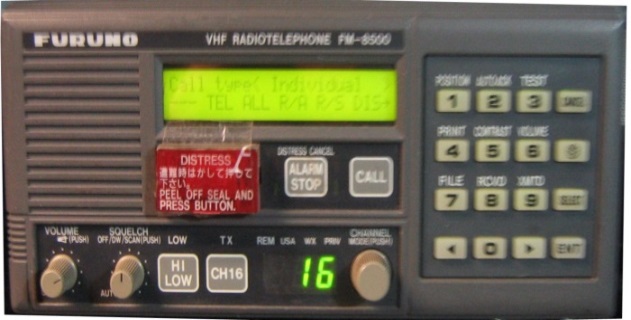 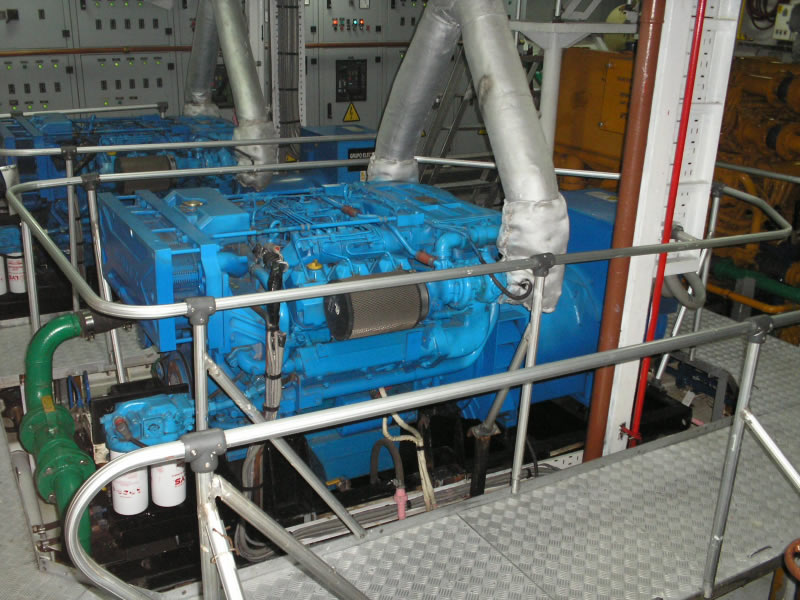 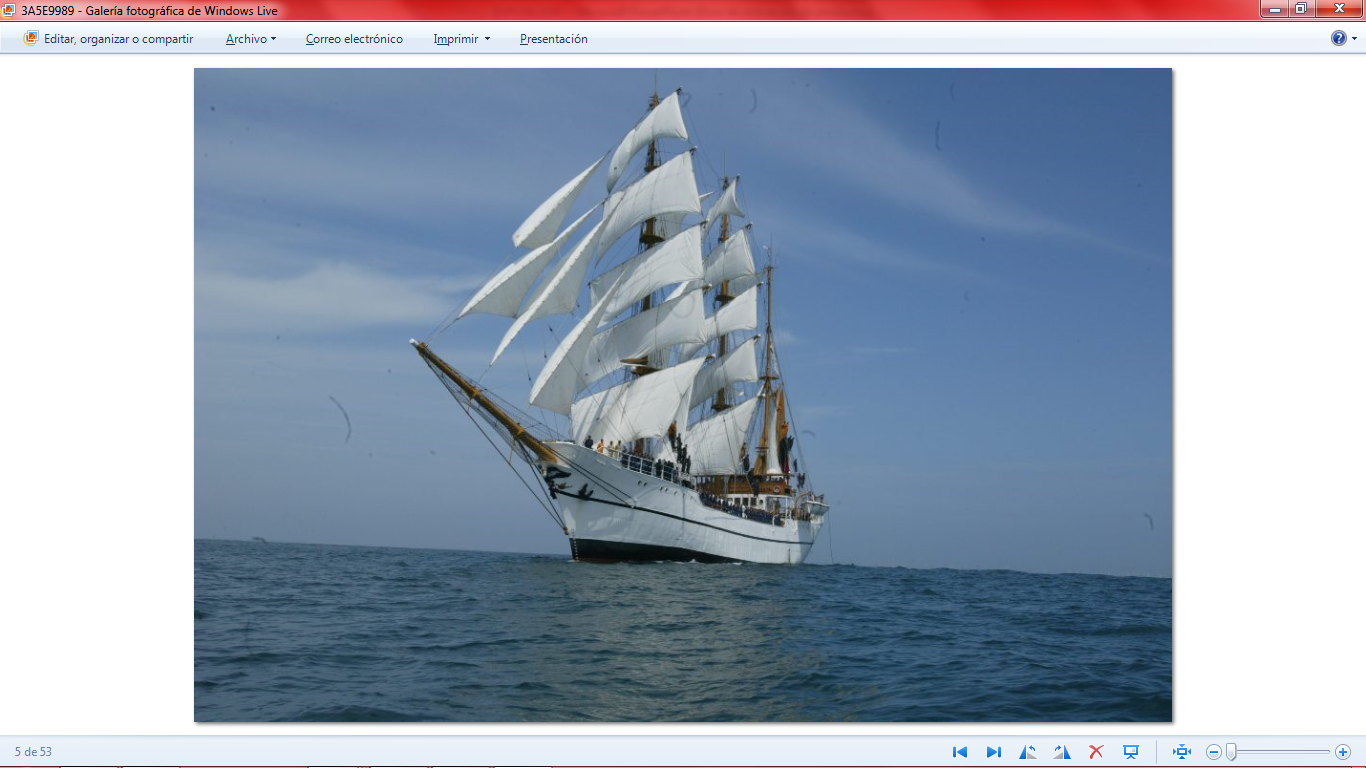 OBJETIVOS
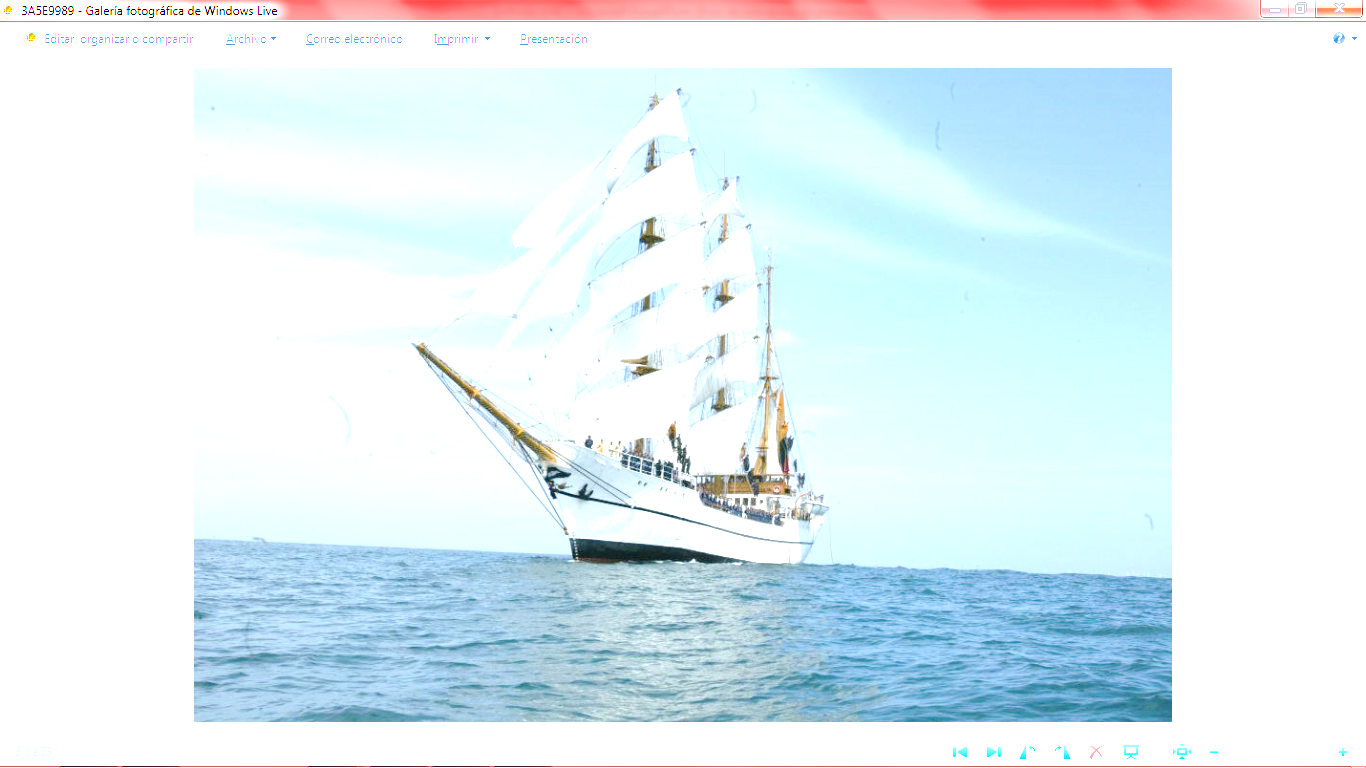 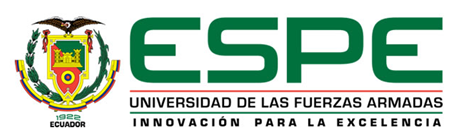 IMPLEMENTACIÓN DE CONTACTORES
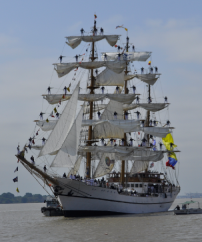 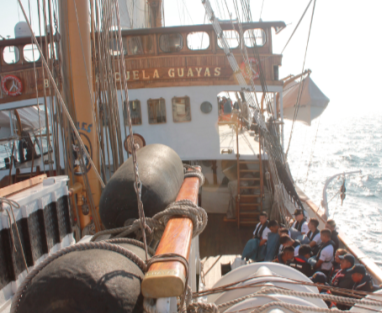 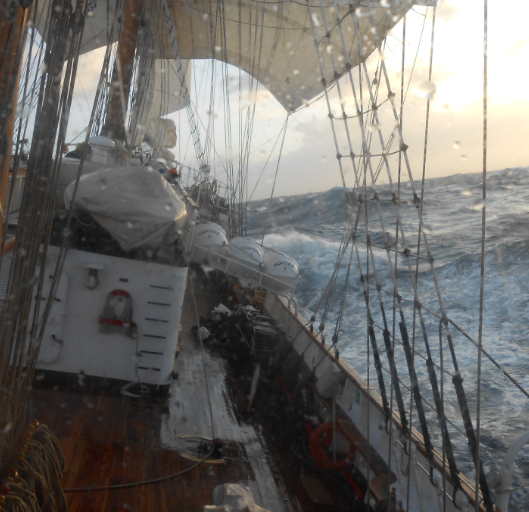 INVESTIGACIÓN
INVESTIGACIÓN
INTRODUCCIÓN
IMPLEMENTACIÓN DE CONTACTORES
CONCLUSIONES
RECOMENDACIONES
TEMARIO:
8
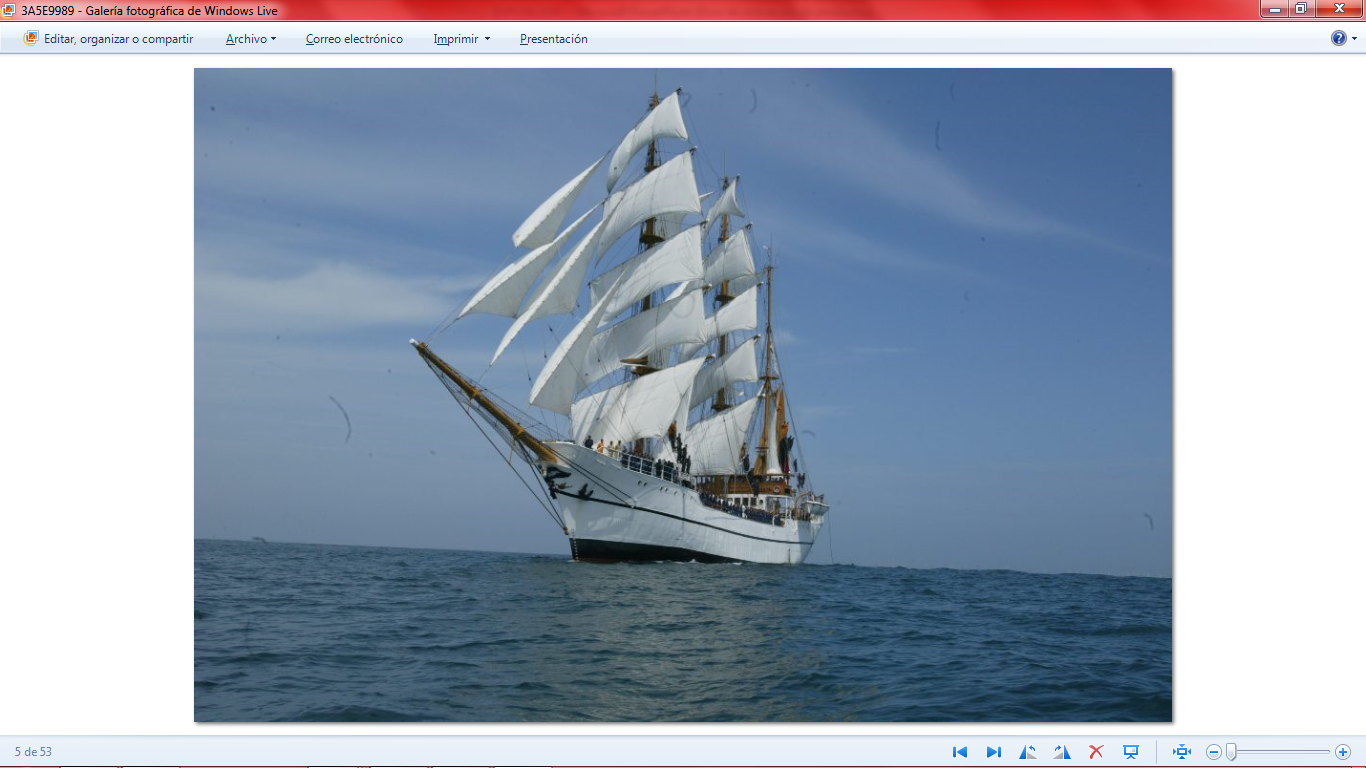 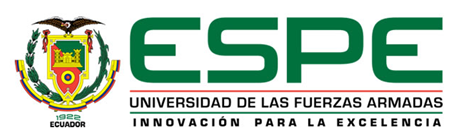 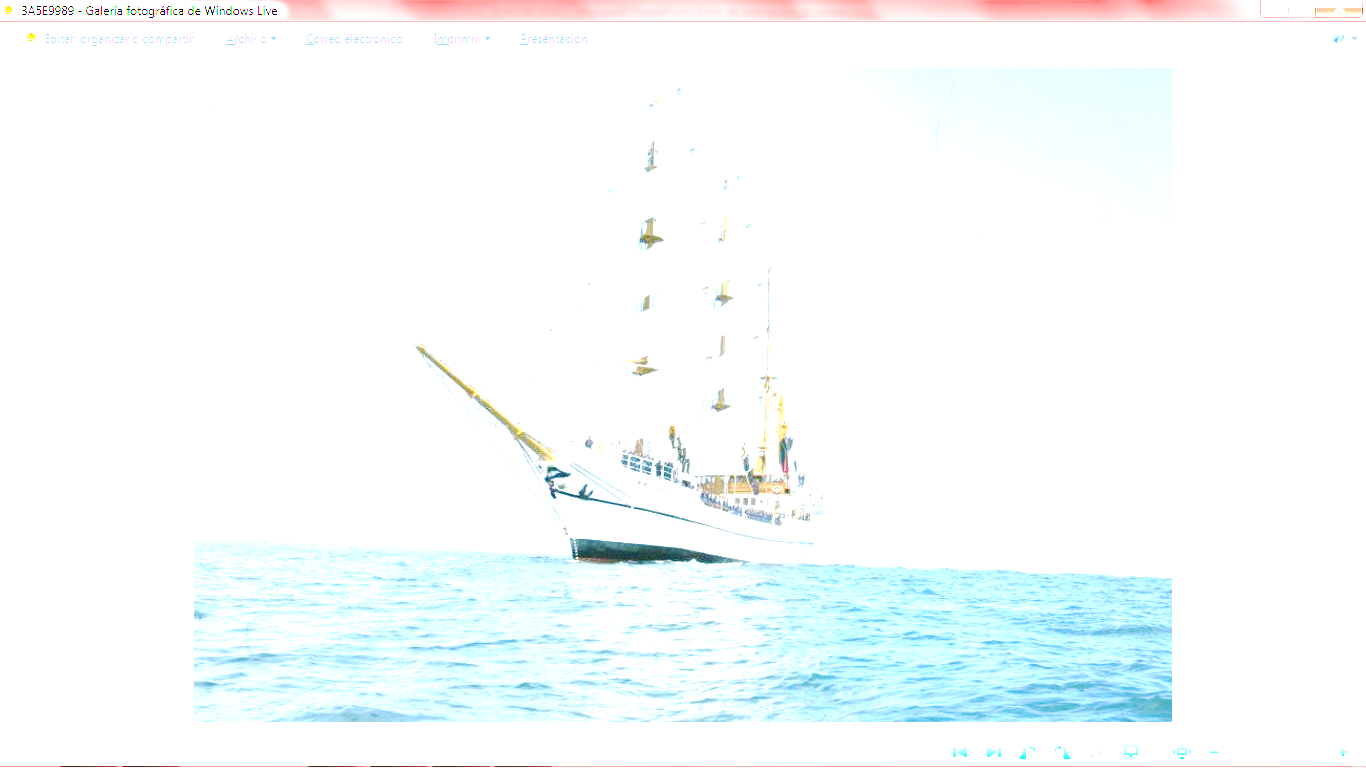 INVESTIGACIÓN
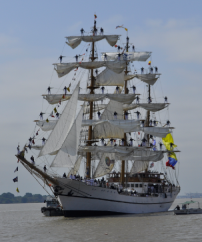 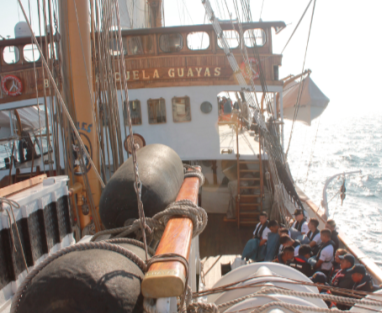 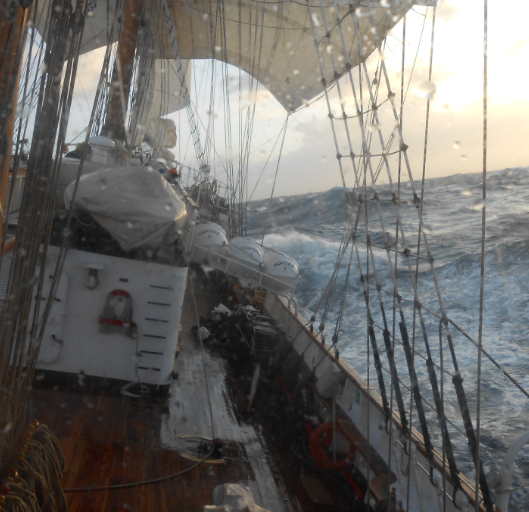 Técnicas de recolección de datos

ENCUESTA
Tipo de investigación

DE CAMPO
Enfoque de la investigación

VARIABLES CUANTITATIVAS
Método de investigación

ANALÍTICO
INVESTIGACIÓN
INVESTIGACIÓN
INTRODUCCIÓN
IMPLEMENTACIÓN DE CONTACTORES
CONCLUSIONES
RECOMENDACIONES
TEMARIO:
9
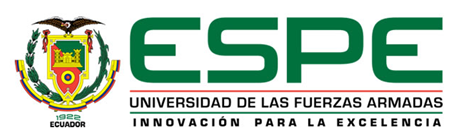 IMPLEMENTACIÓN DE CONTACTORES
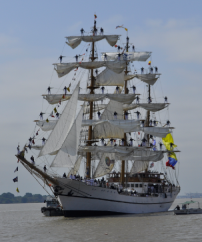 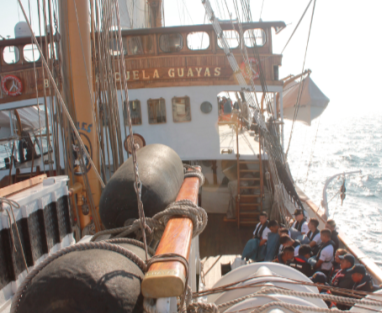 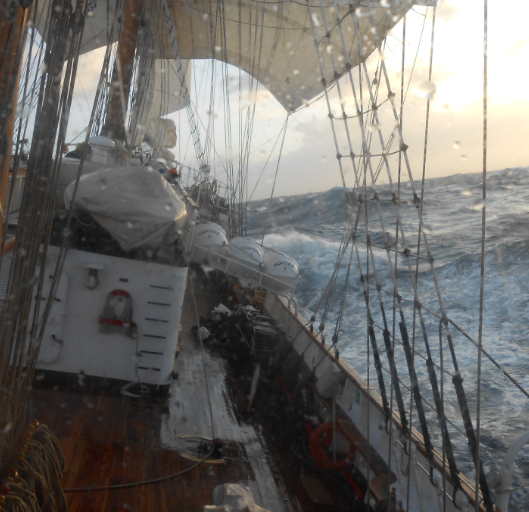 INVESTIGACIÓN
INTRODUCCIÓN
IMPLEMENTACIÓN DE CONTACTORES
IMPLEMENTACIÓN DE CONTACTORES
CONCLUSIONES
RECOMENDACIONES
TEMARIO:
10
Explicar el funcionamiento de los generadores, sus procedimientos de mantenimiento y seguridad
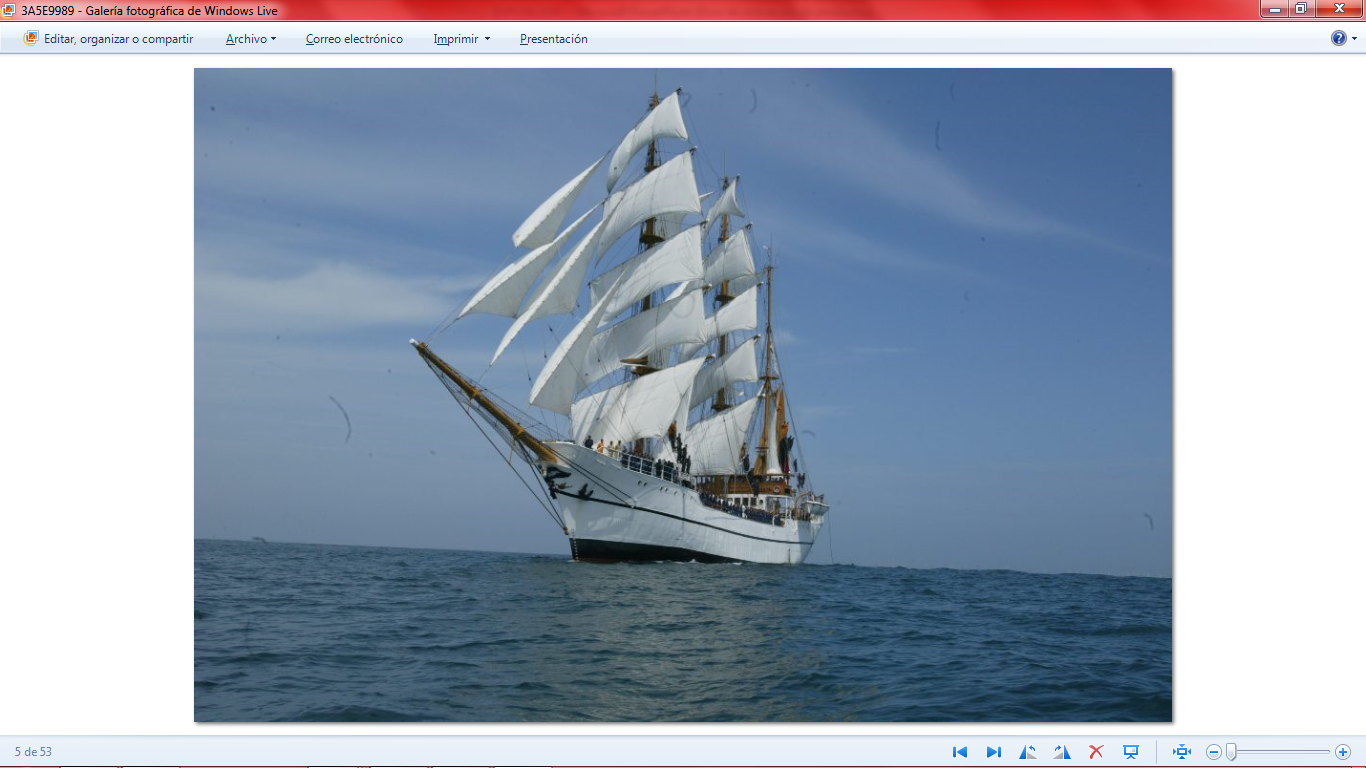 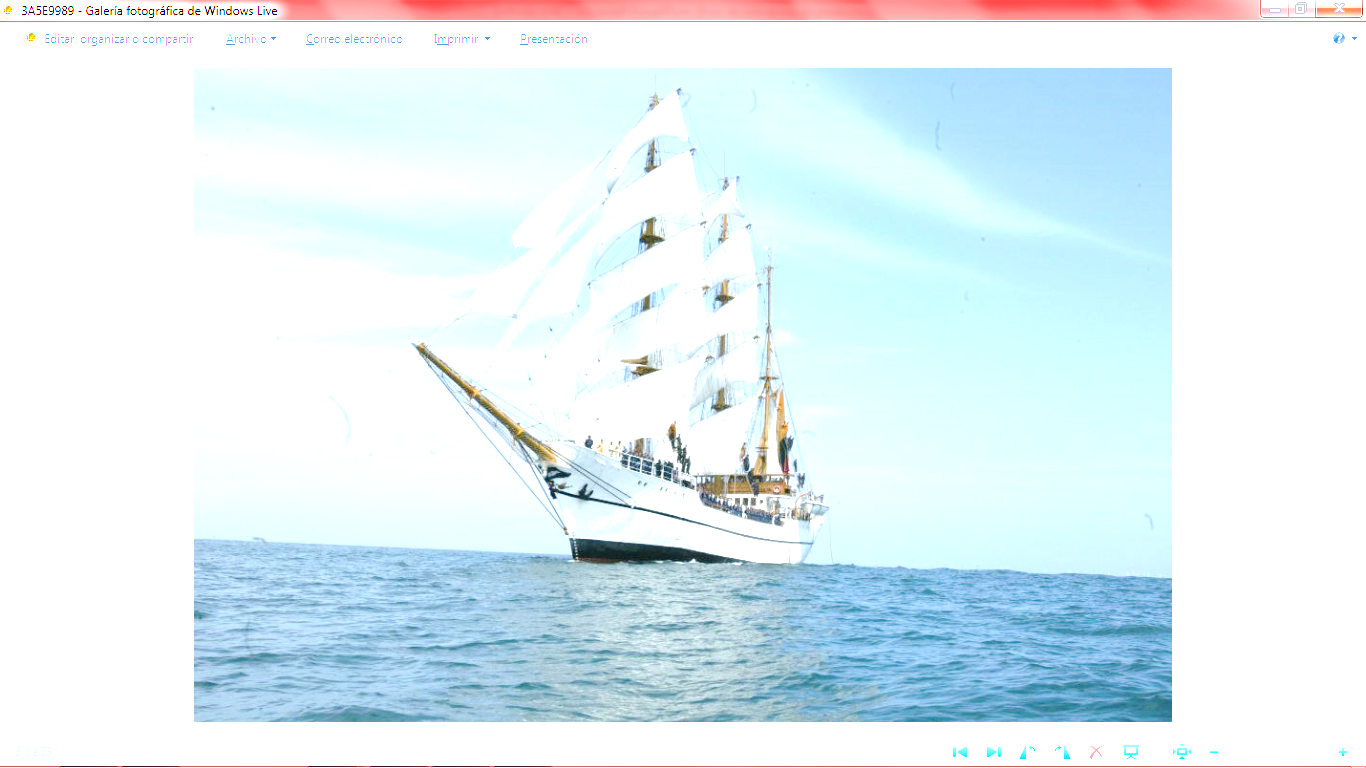 OBJETIVOS
Dar a conocer al personal la importancia que tiene un contactor para una pronta reanudación en cado de falla del poder principal
Determinar los principales equipos de comunicación y otros equipos importantes que deben energizados por el generador de emergencia para prevenir una colisión o varamiento
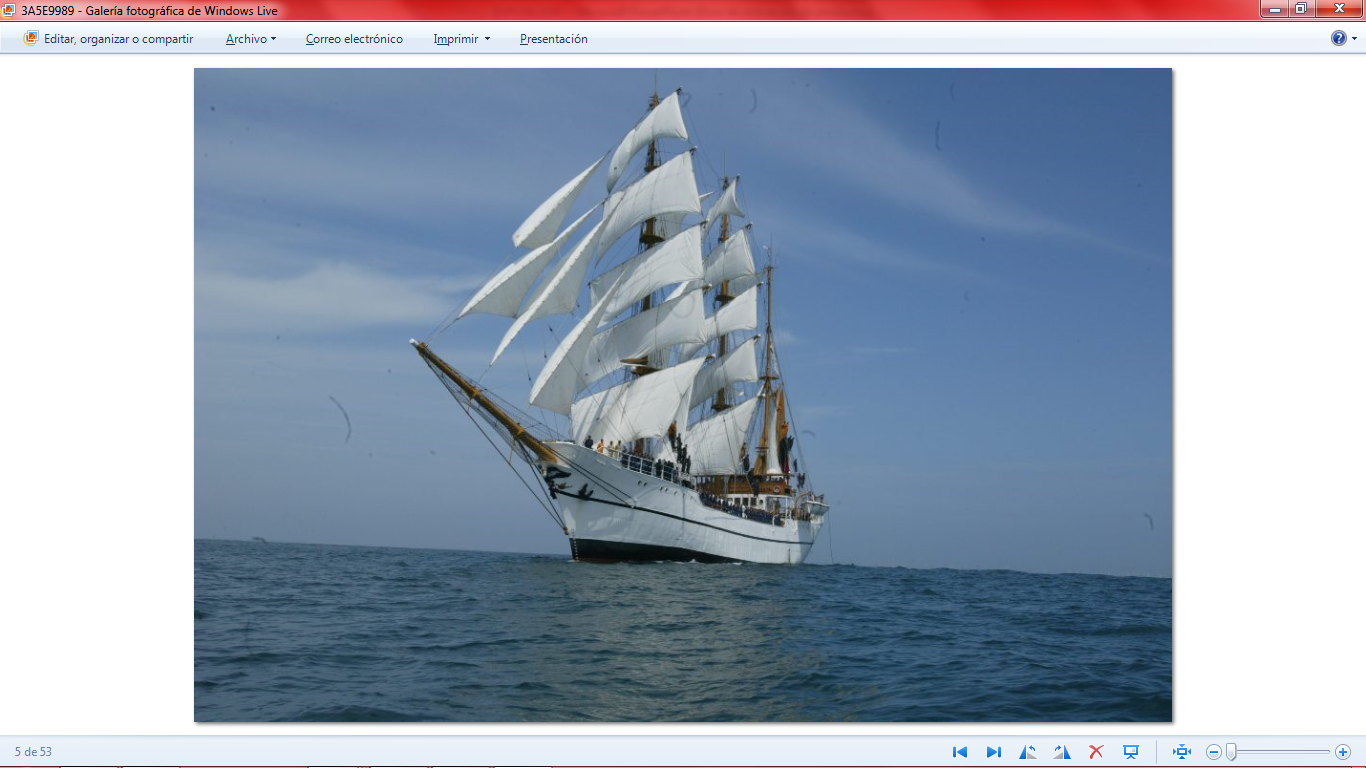 DISTRIBUCIÓN ELÉCTRICA ACTUAL DEL BESGUA
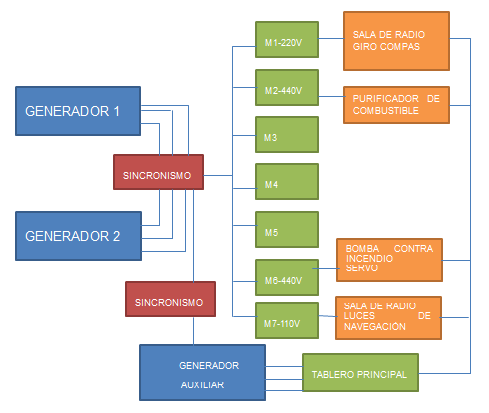 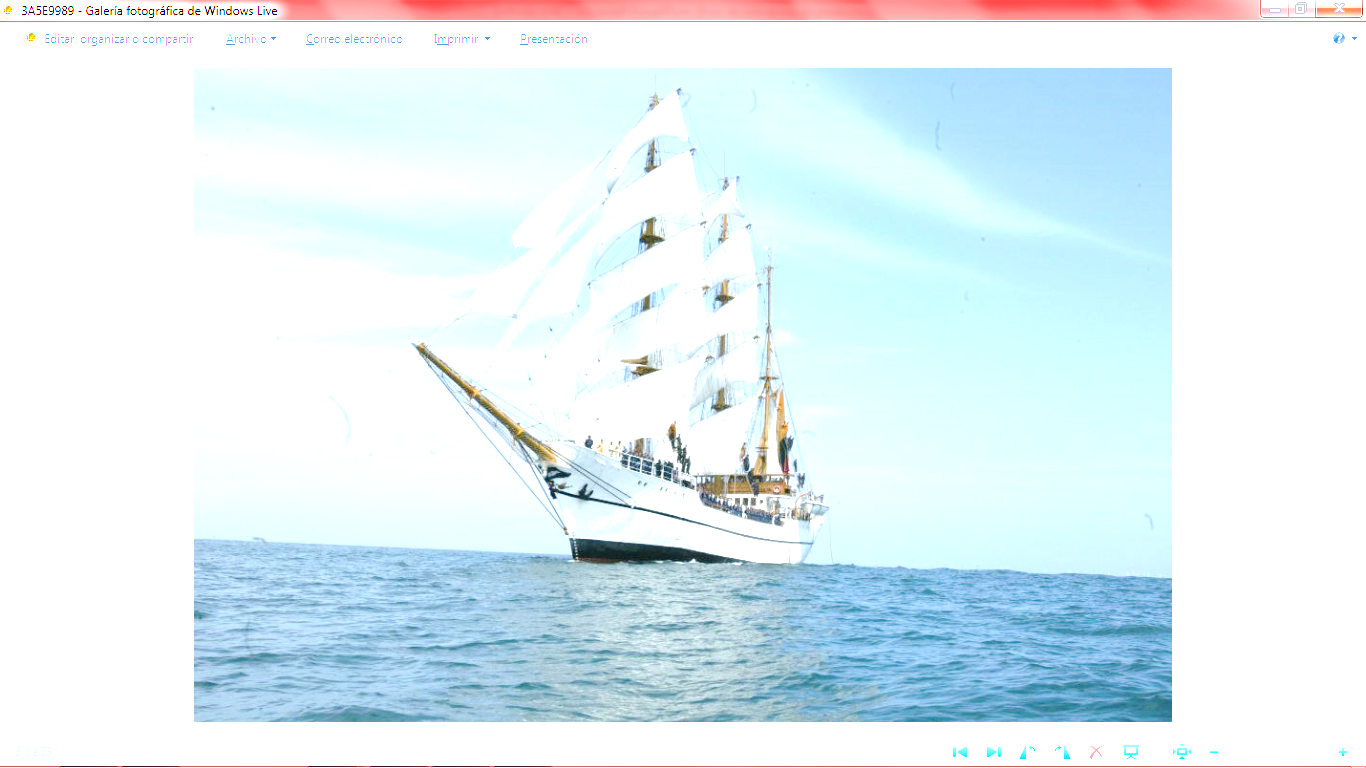 IMPLEMENTACIÓN DE CONTACTORES
12
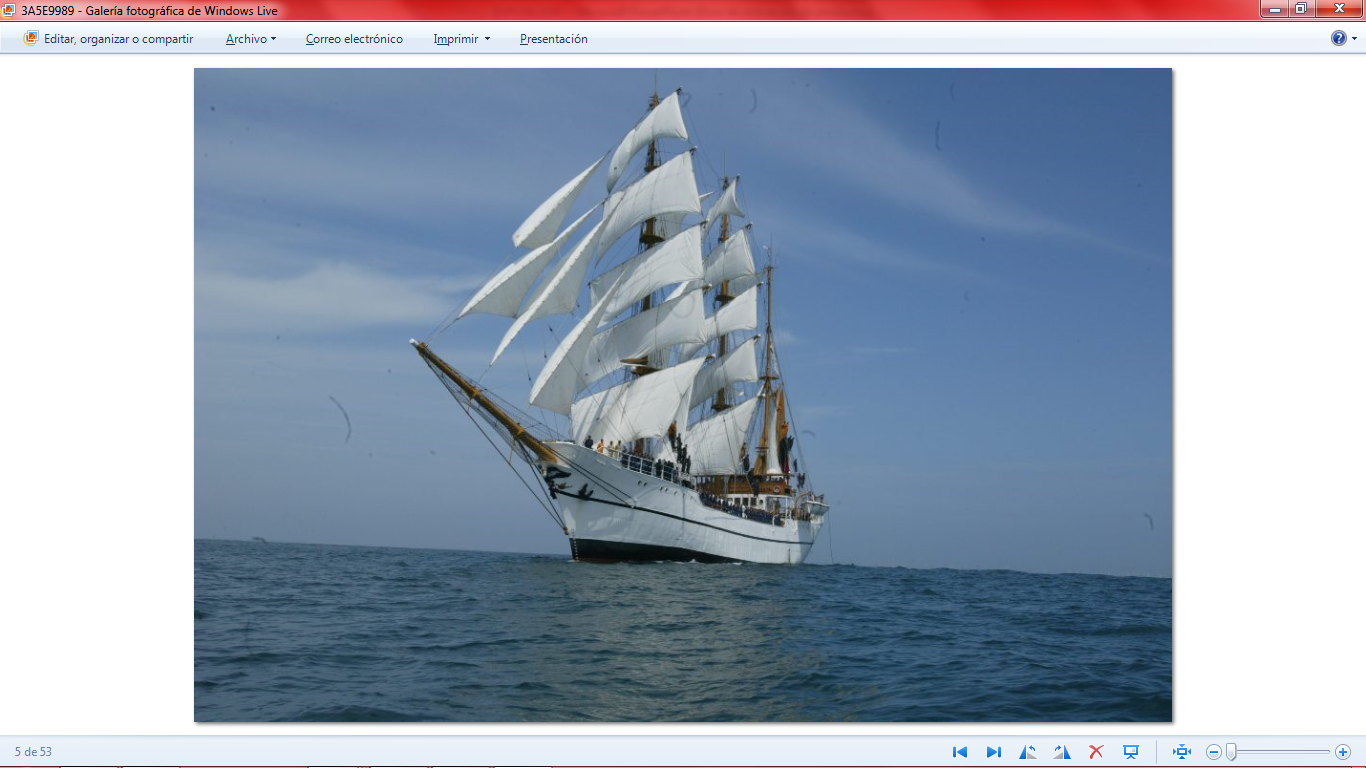 Análisis de datos de pérdida de poder durante el último crucero de instrucción
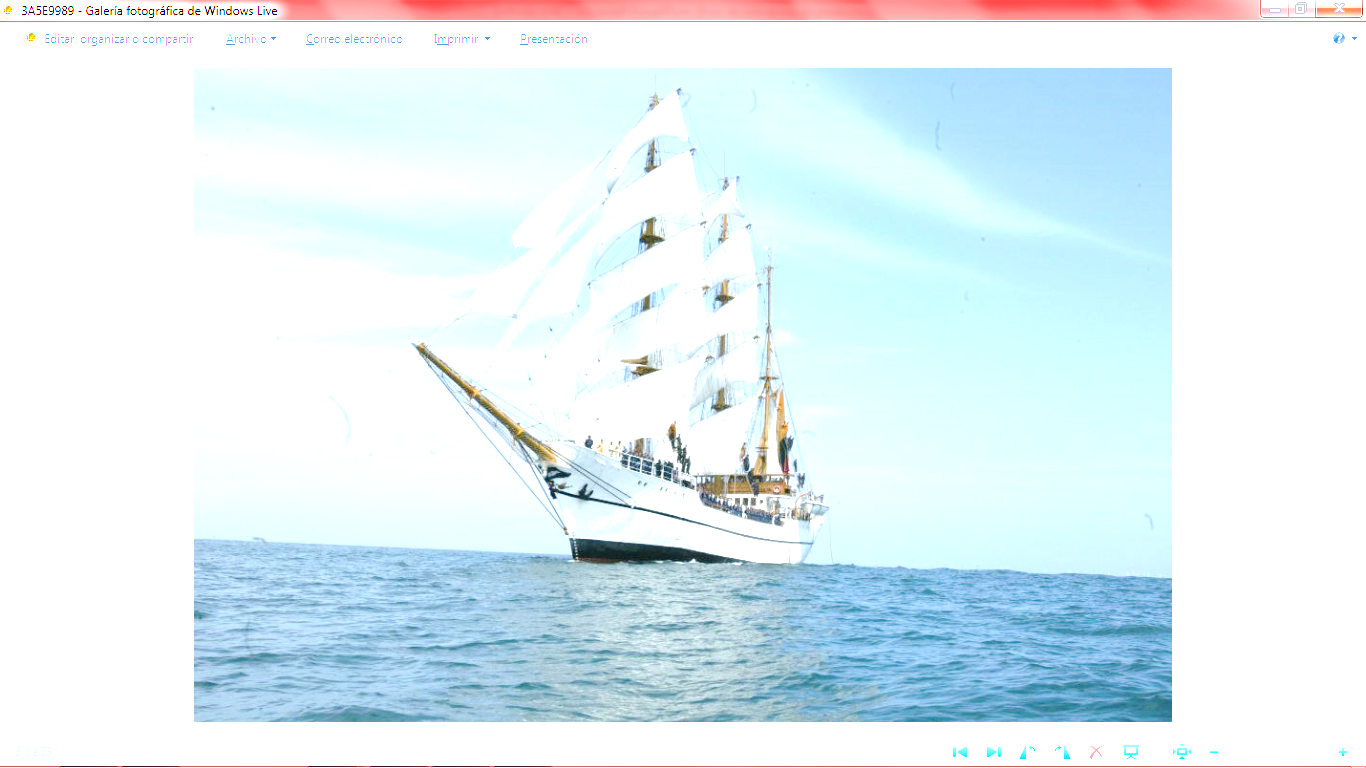 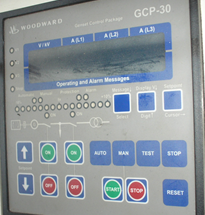 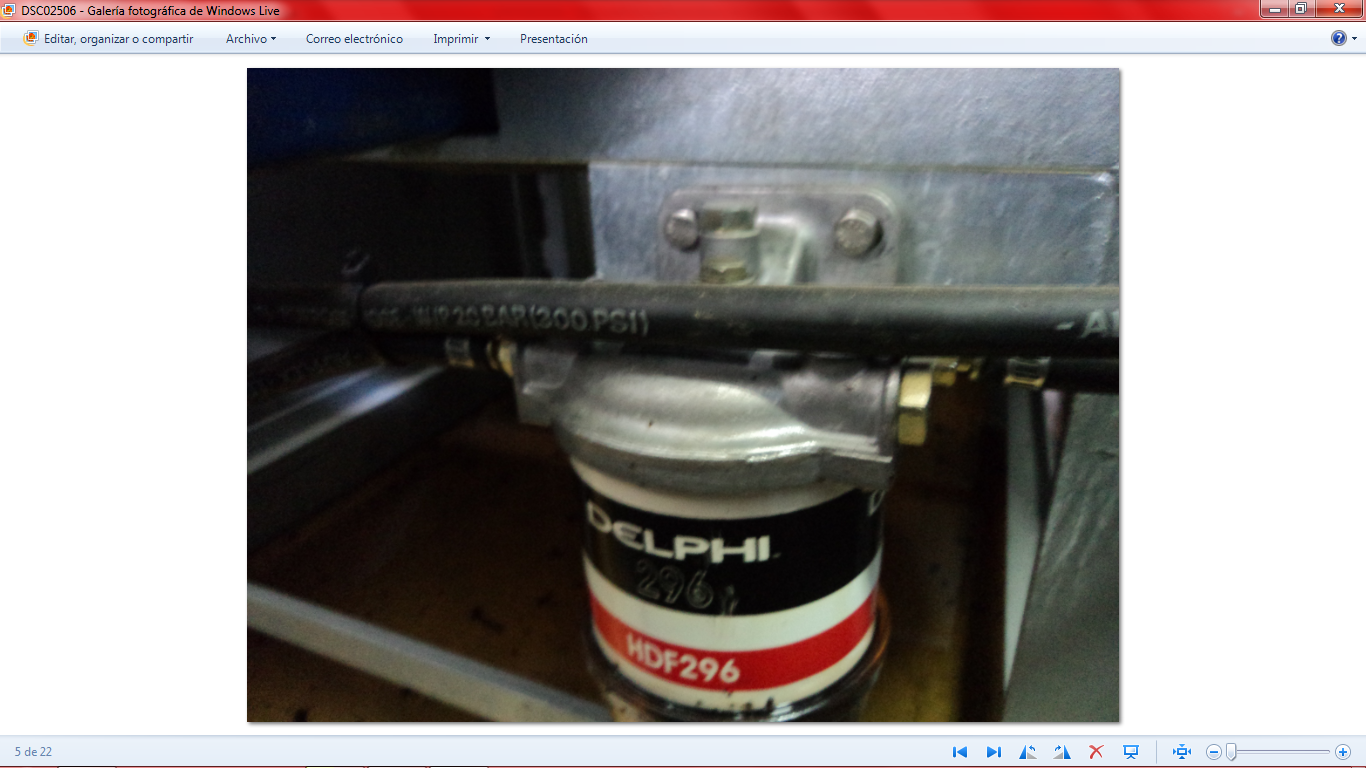 13
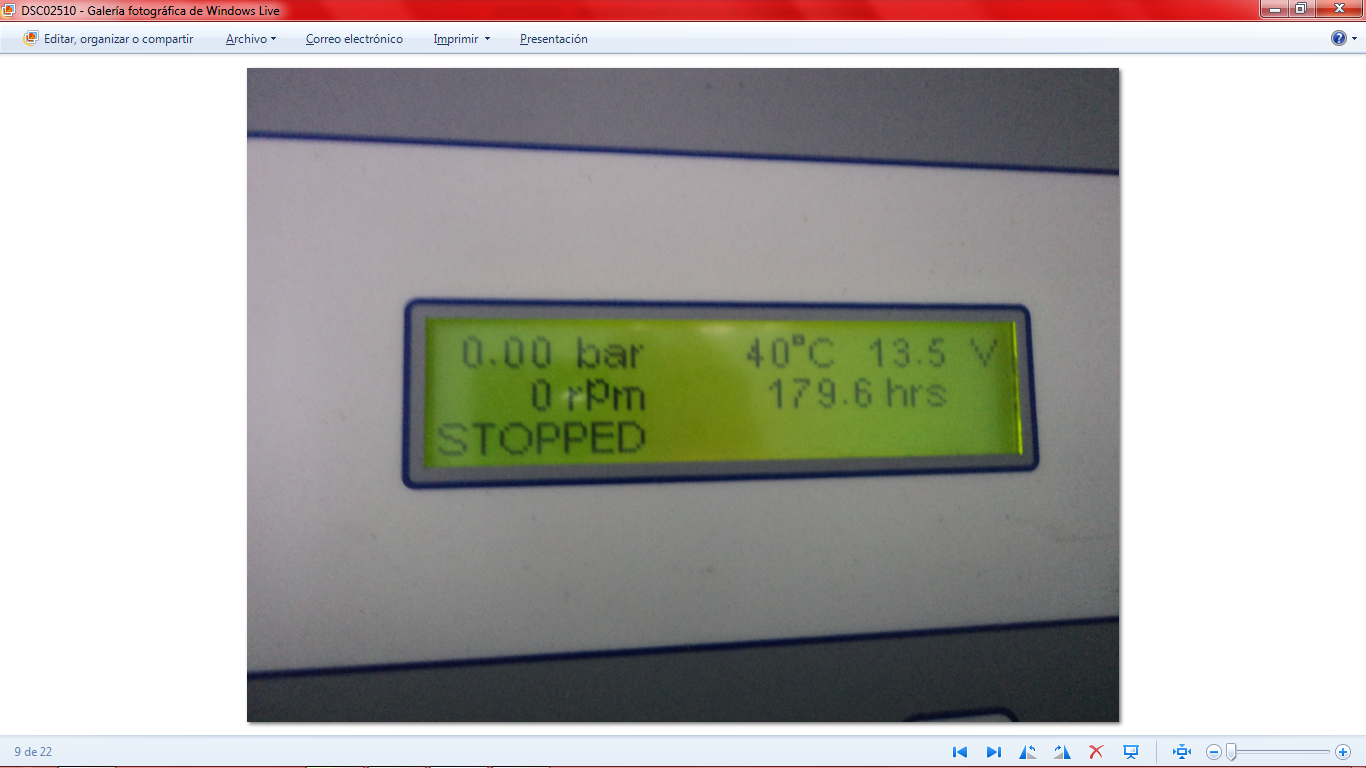 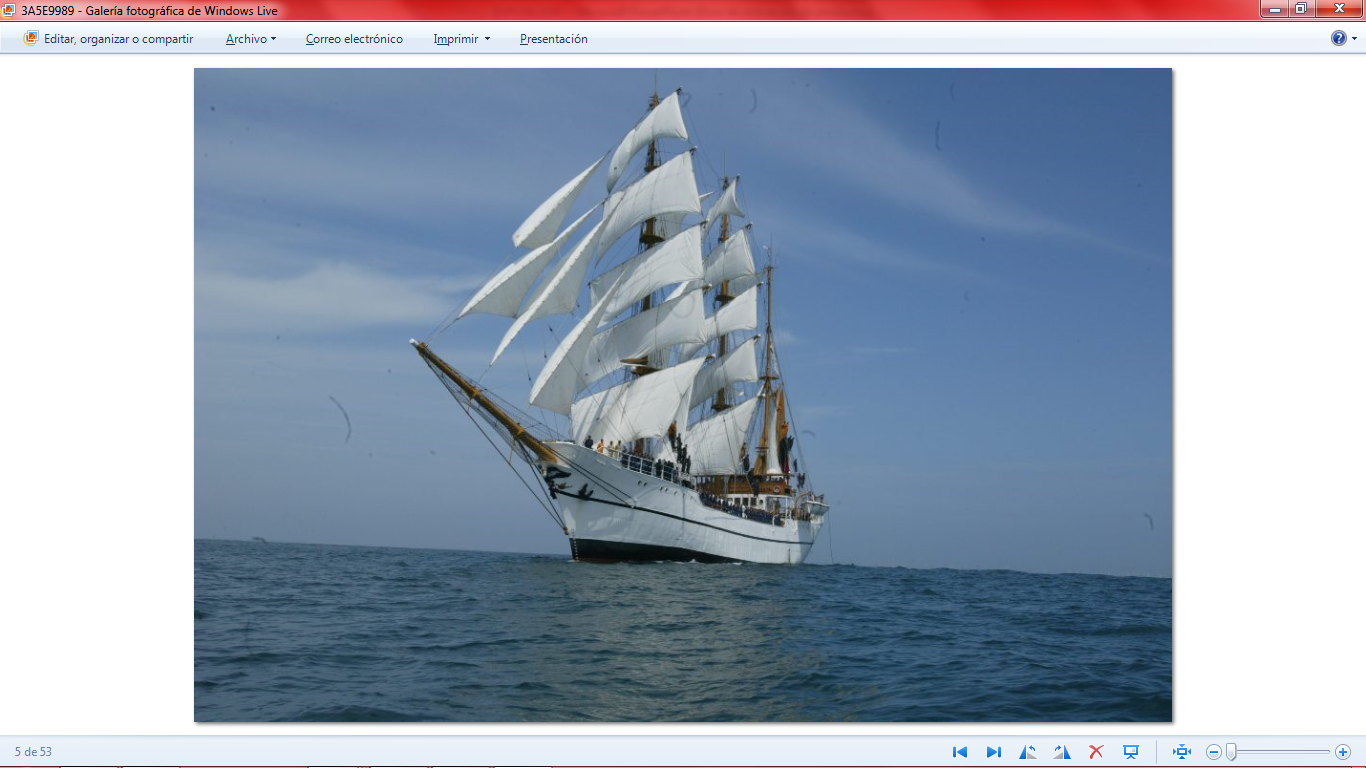 Potencia consumida por el  generador de emergencia
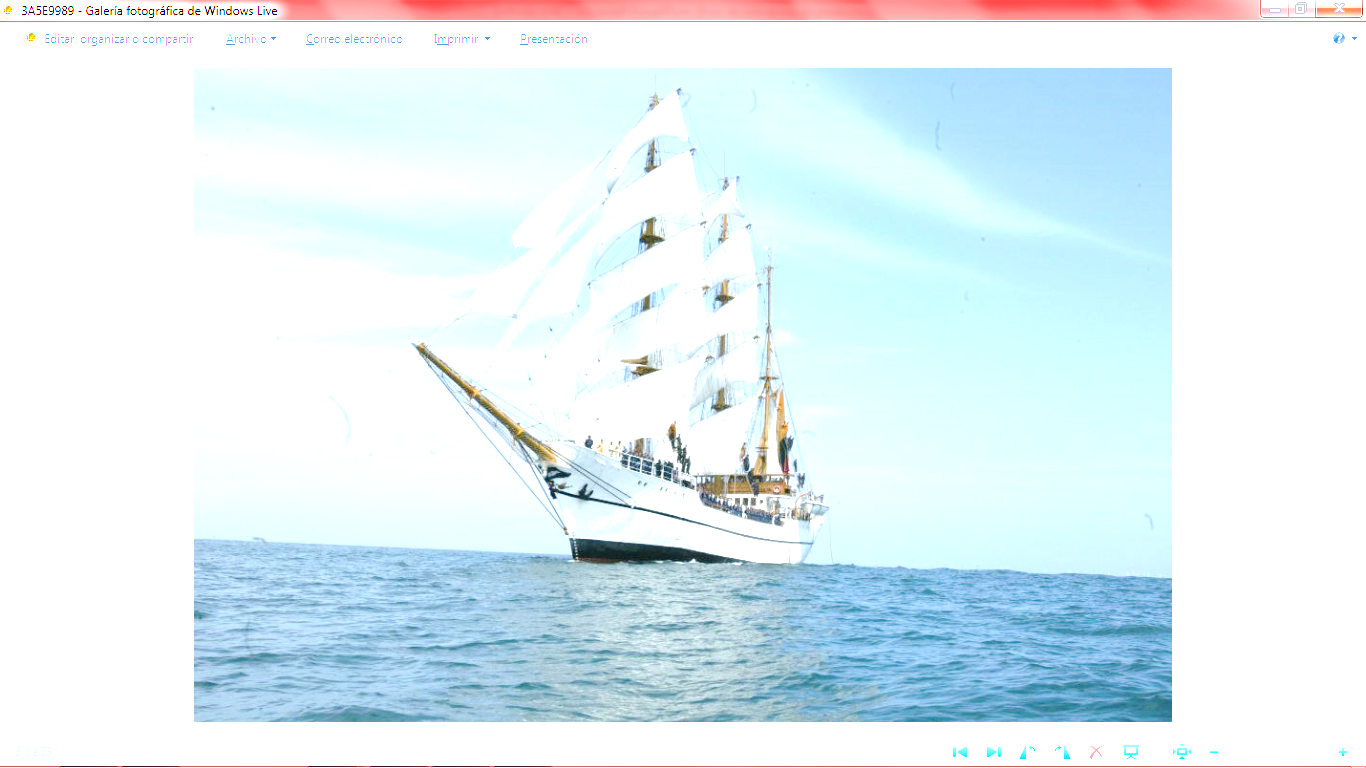 14
CONTACTORES
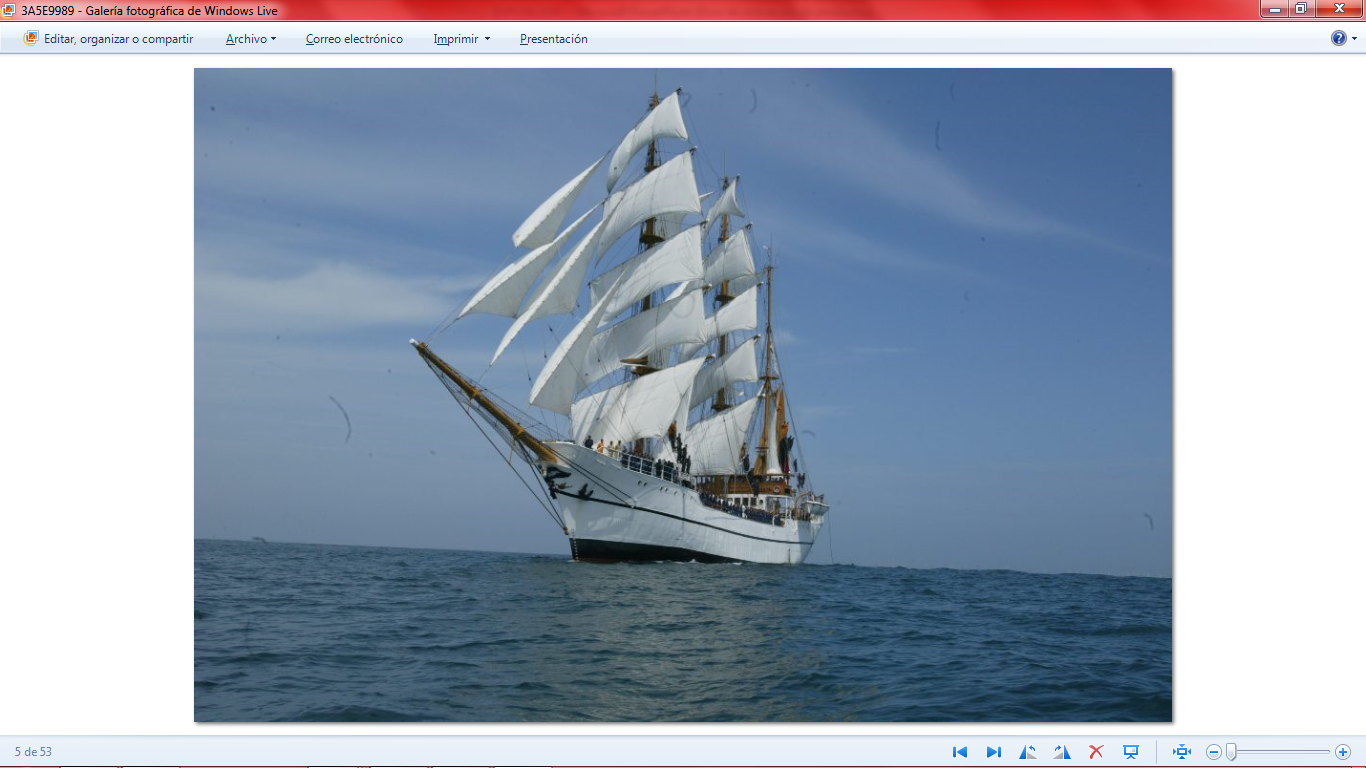 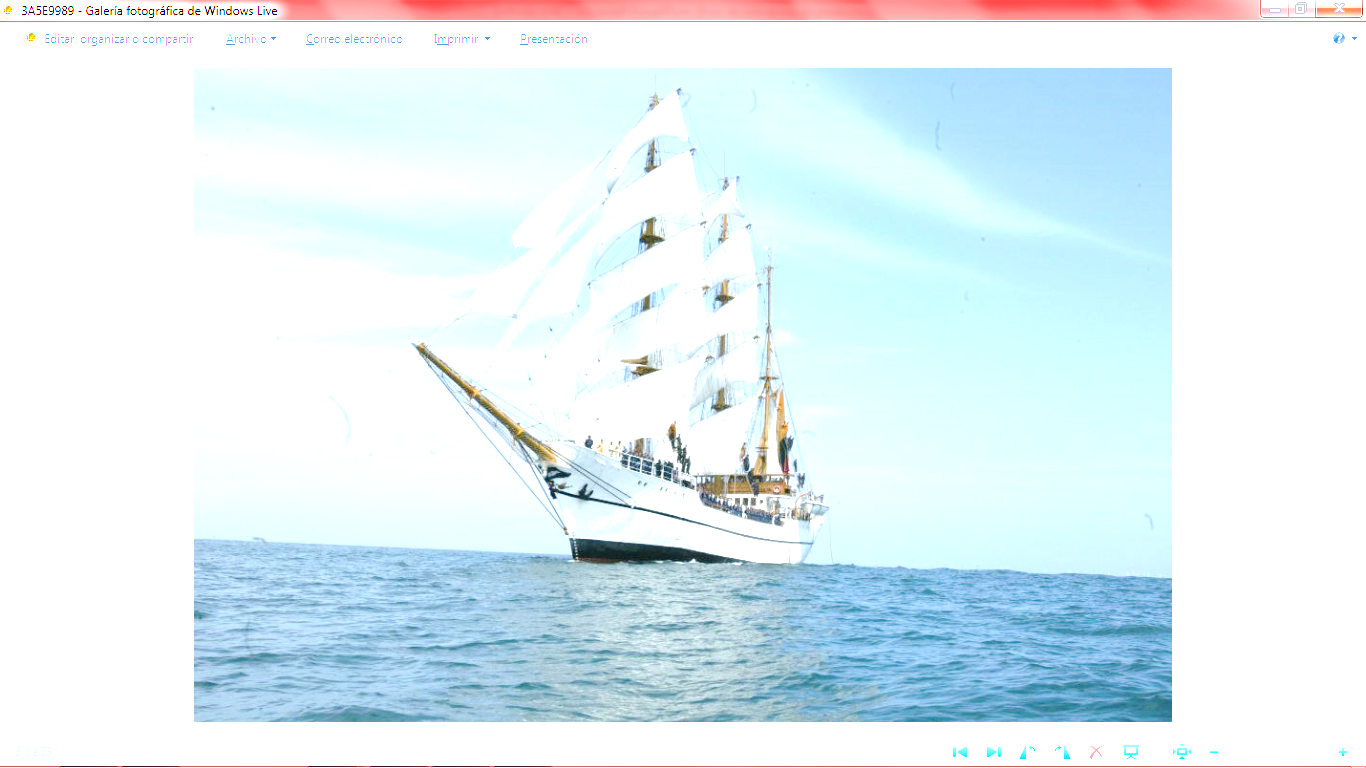 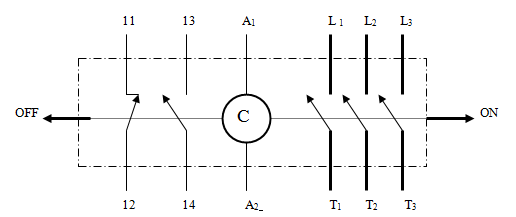 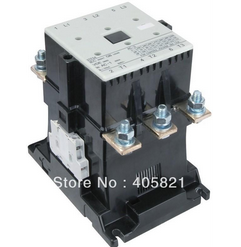 Los contactores tienen por finalidad establecer o interrumpir el paso de la corriente a los equipos para su utilización.
15
Beneficios proporcionados por los contactores
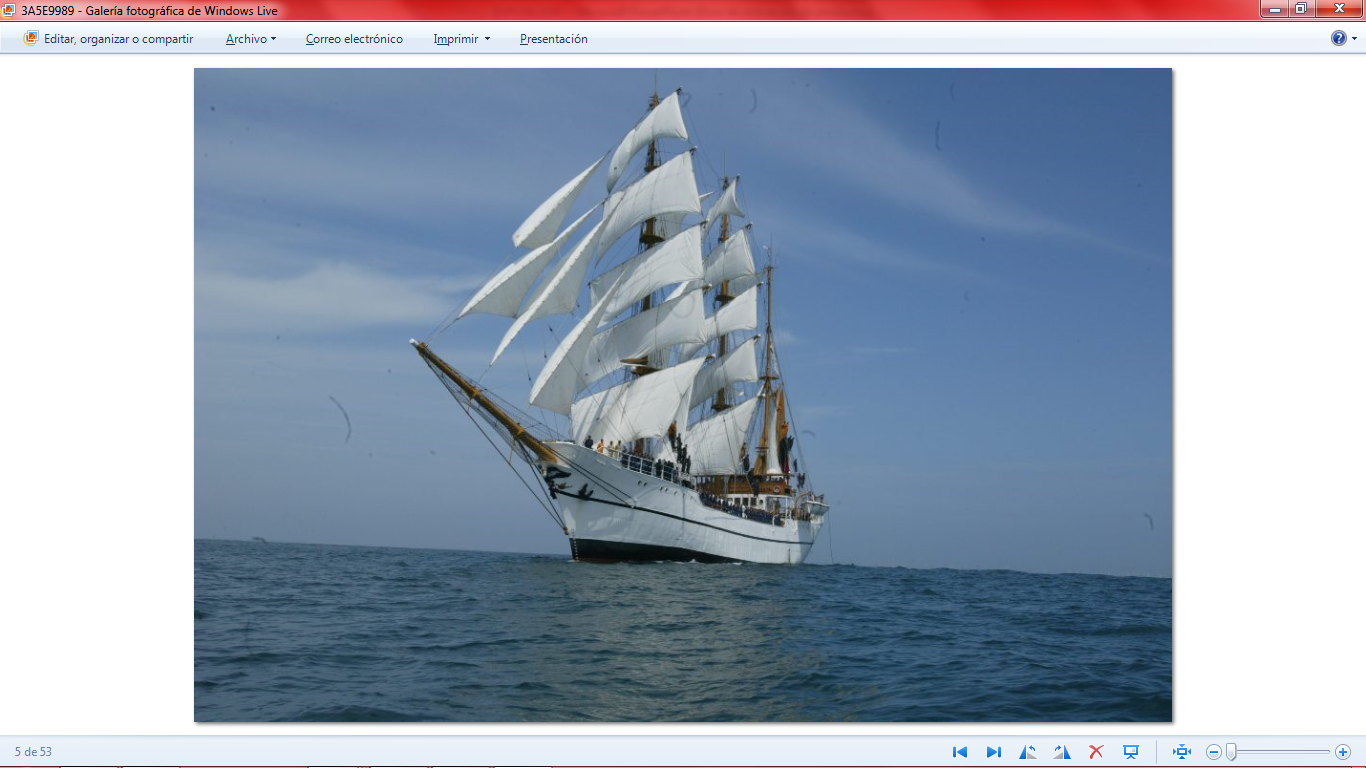 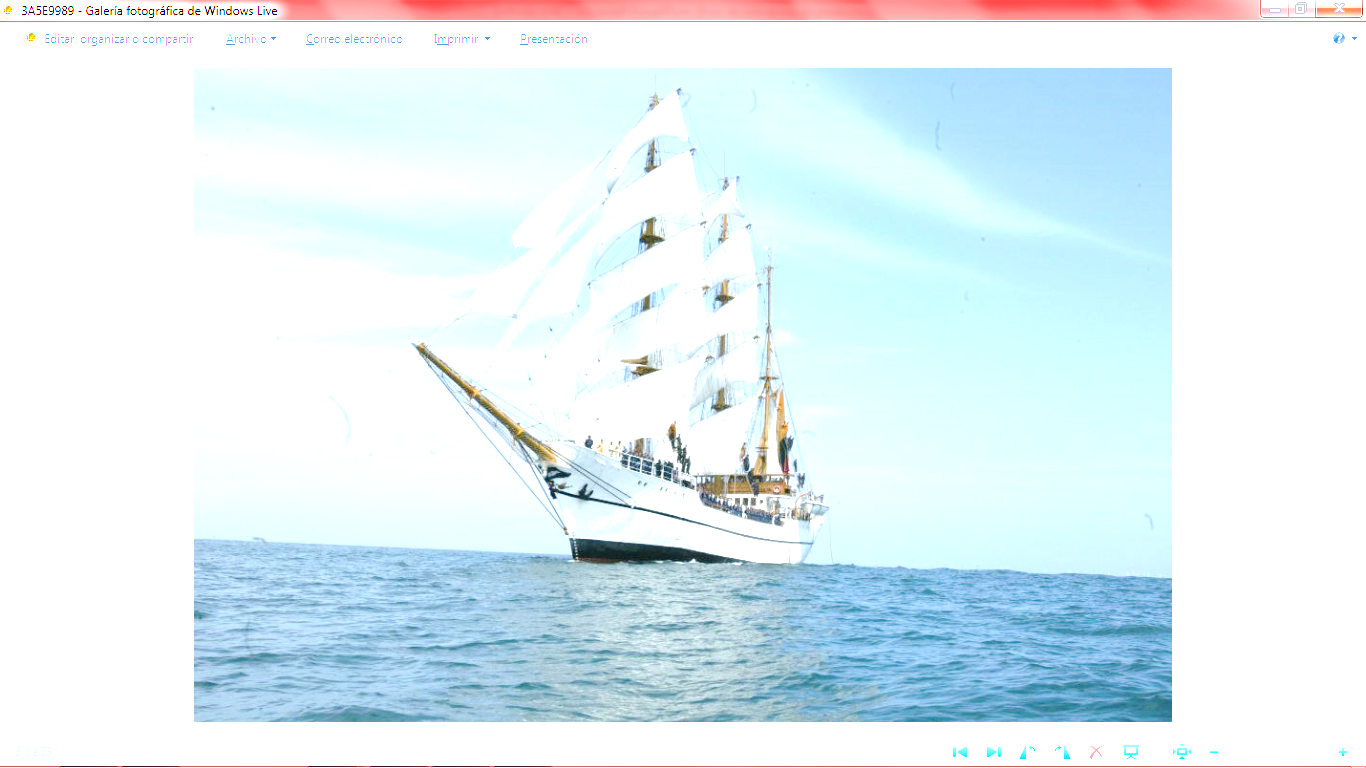 La utilización de estos equipos, sigue proporcionado alto grado de confianza para los interruptores de cambio automático.
El generador de emergencia tendrá menor tiempo para la puesta en funcionamiento.
Posibilidad de controlar los dos generadores y el de emergencia con el mismo contactor.
Aumenta la seguridad de la unidad, con los contactores, los cuales entrarían en funcionamiento al no censar los parámetro de control.
PRINCIPALES EQUIPOS DE COMUNICACIÓN
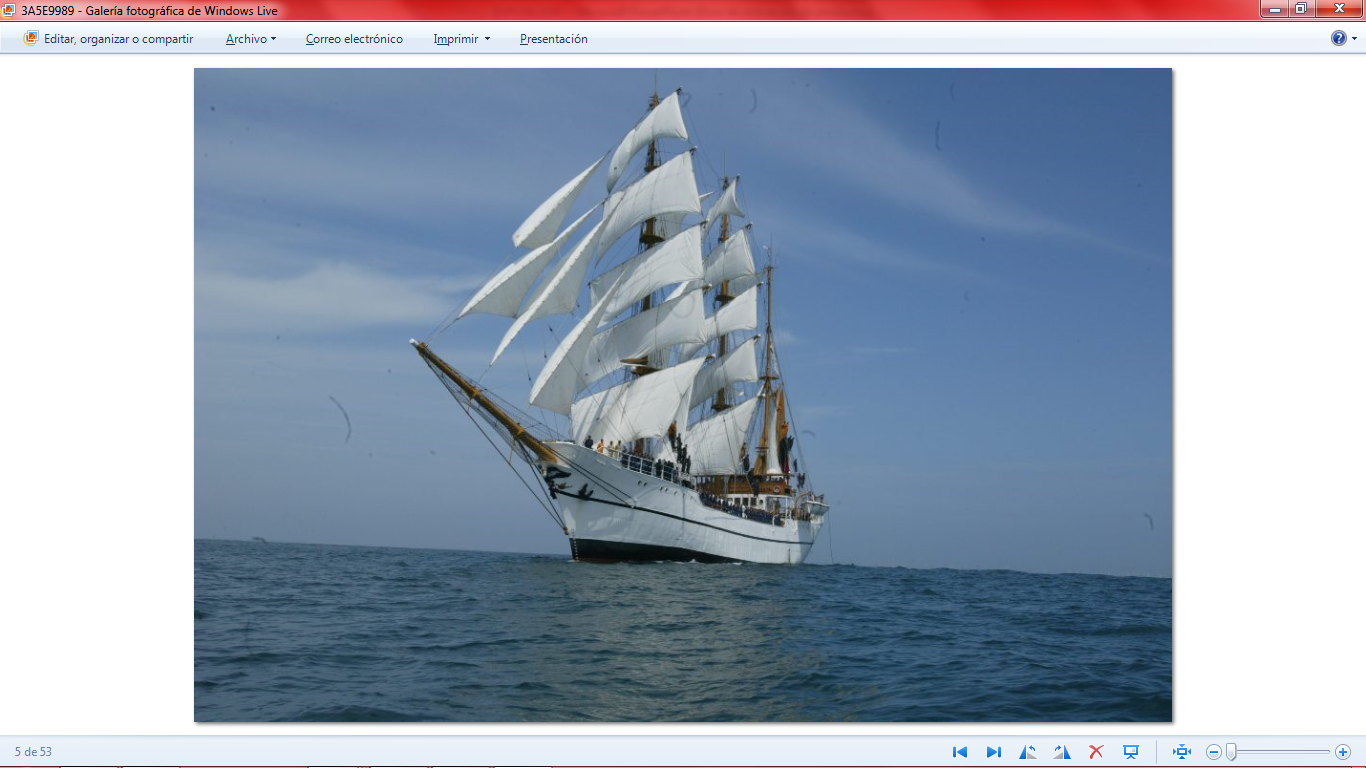 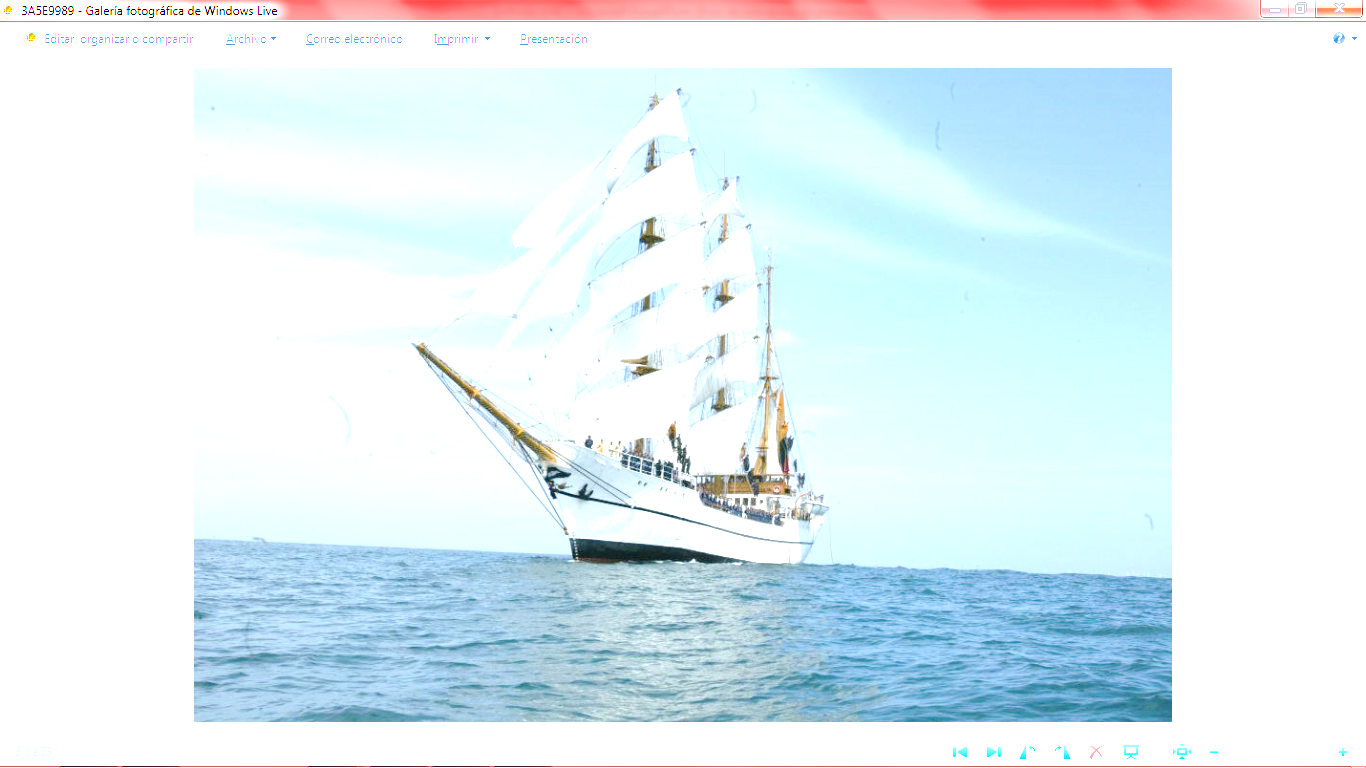 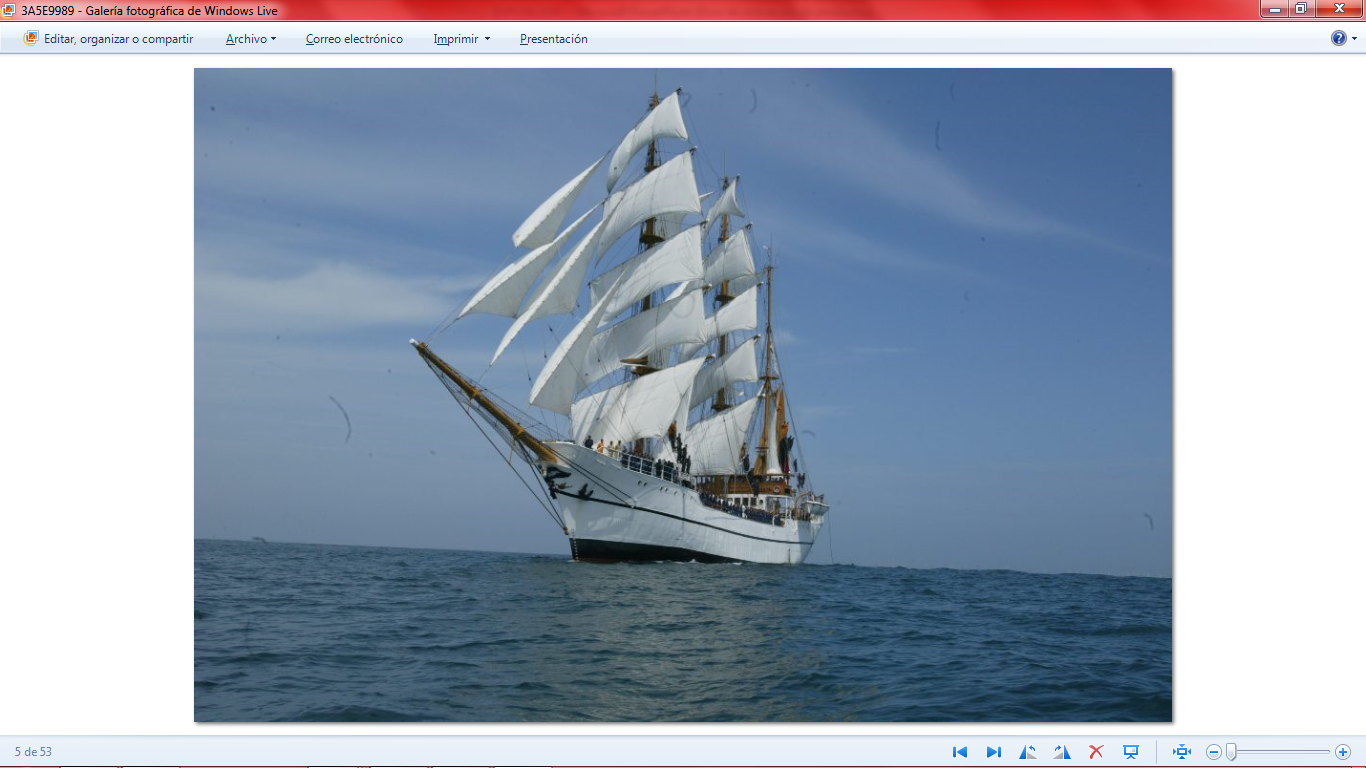 DISTRIBUCIÓN ELÉCTRICA DEL BESGUA IMPLEMENTANDO CONTACTORES PARA LOS EQUIPOS DE COMUNICACIÓN
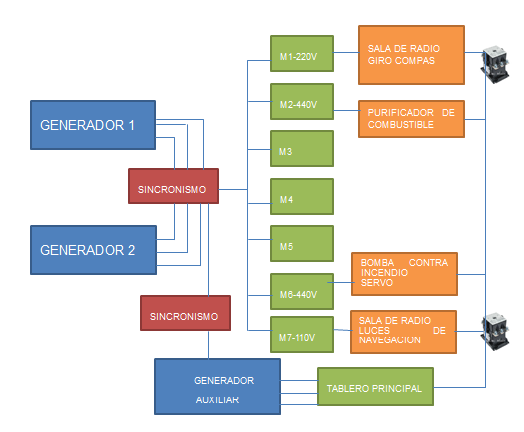 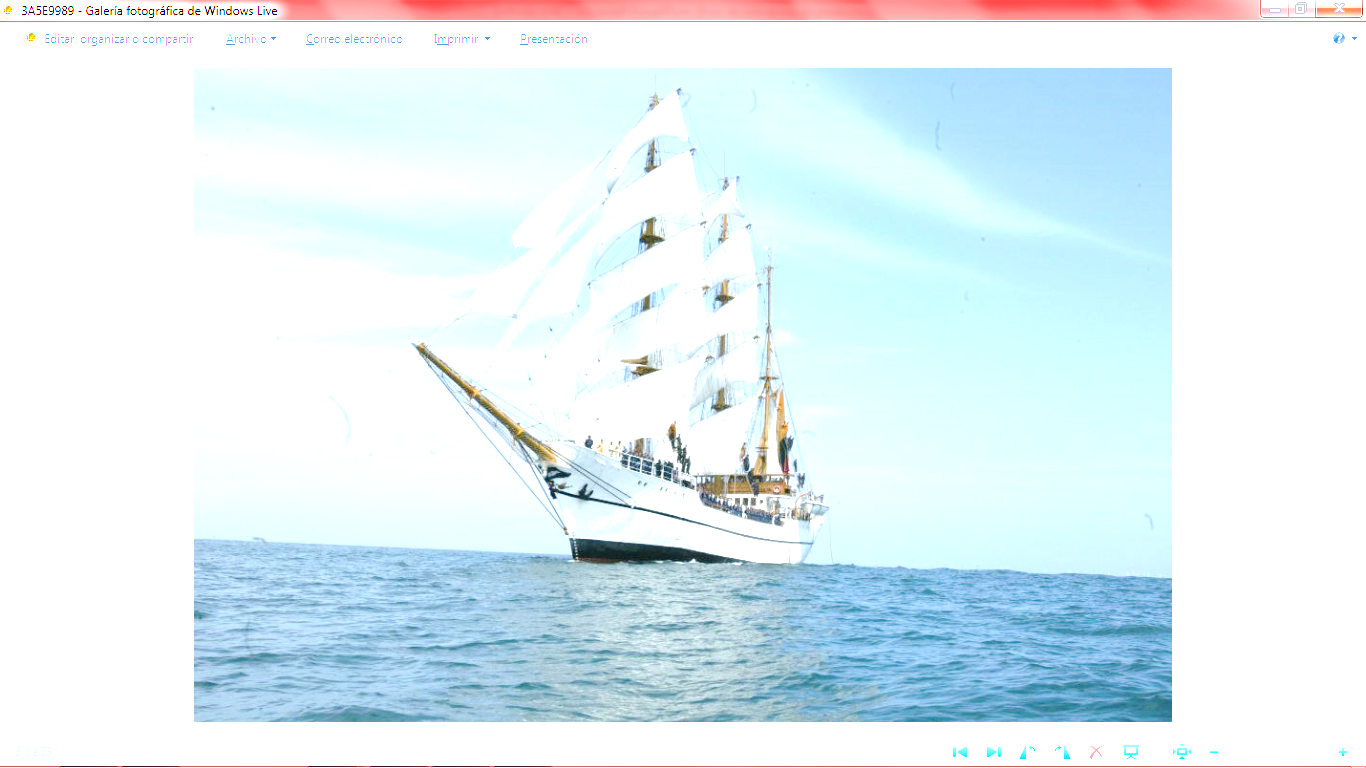 IMPLEMENTACIÓN DE CONTACTORES
18
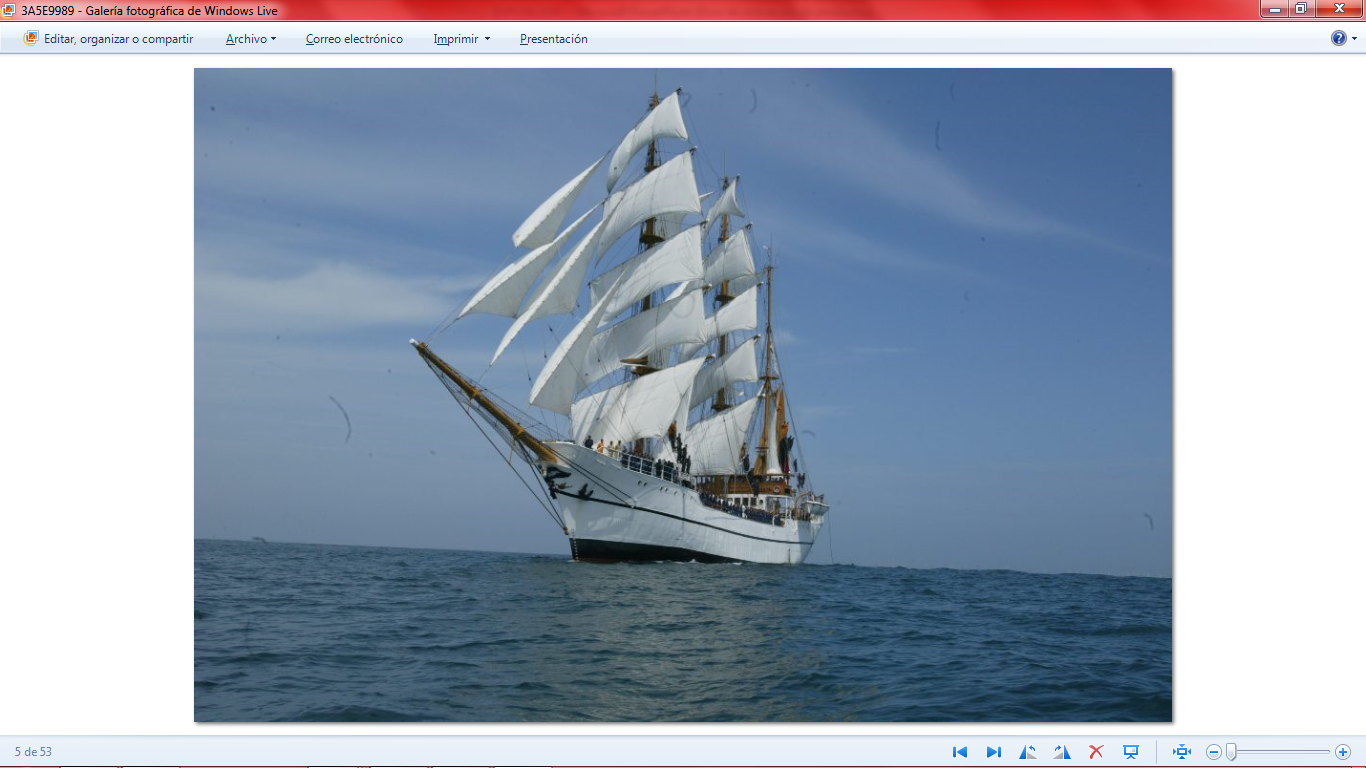 COSTO DE IMPLEMENTACIÓN
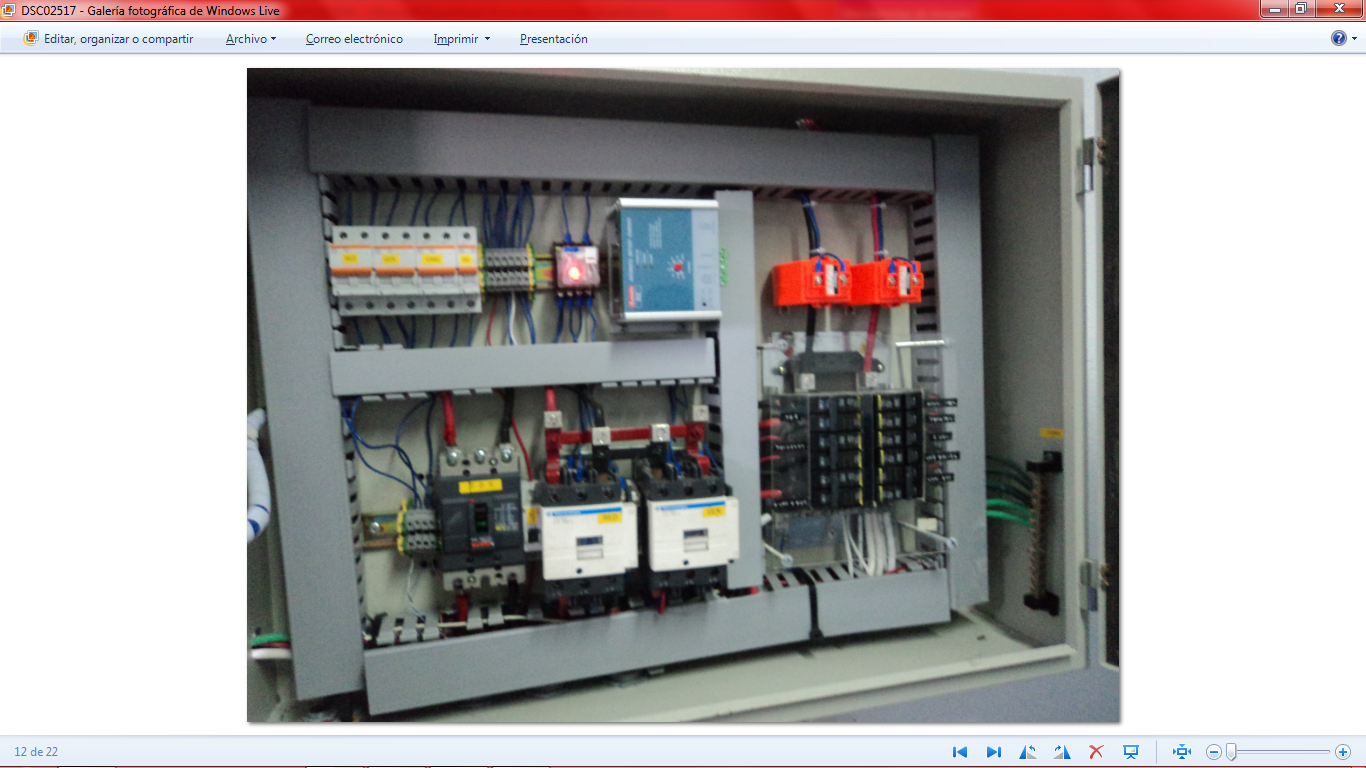 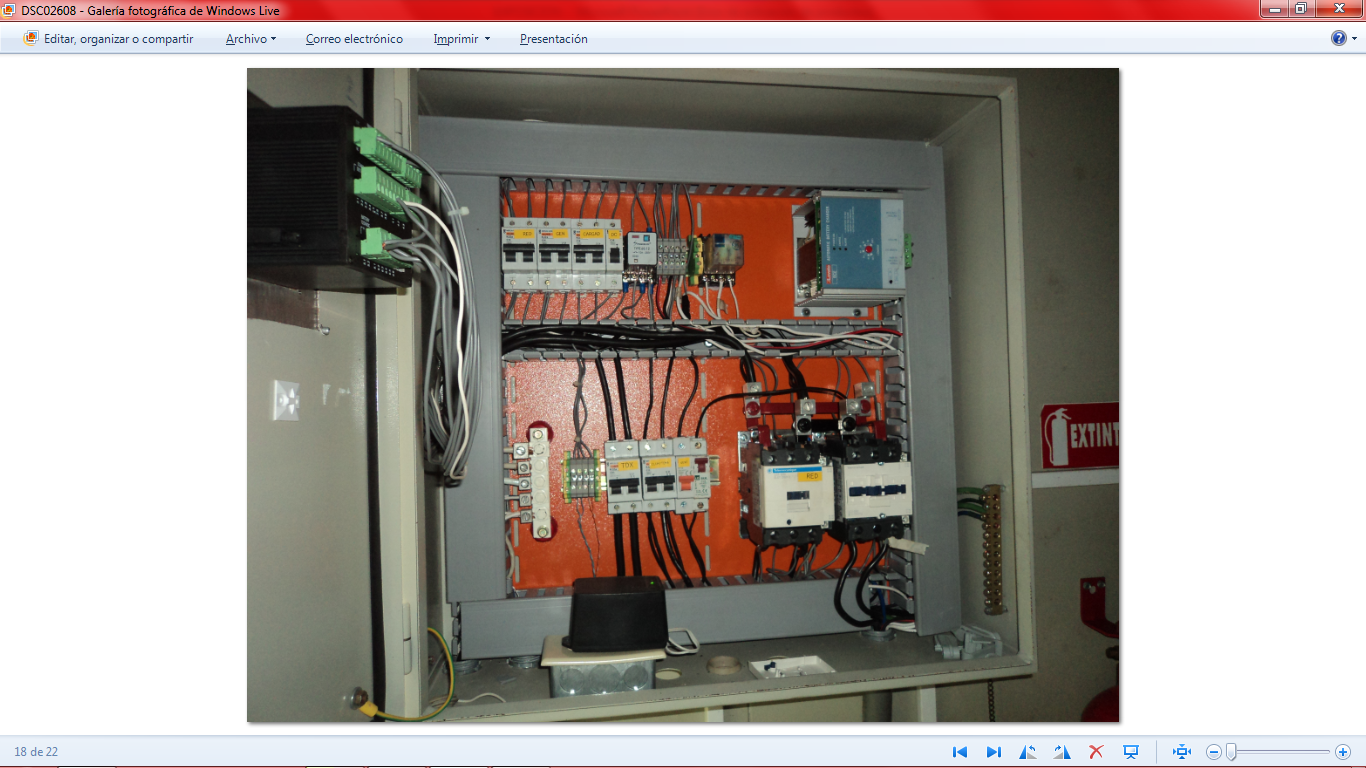 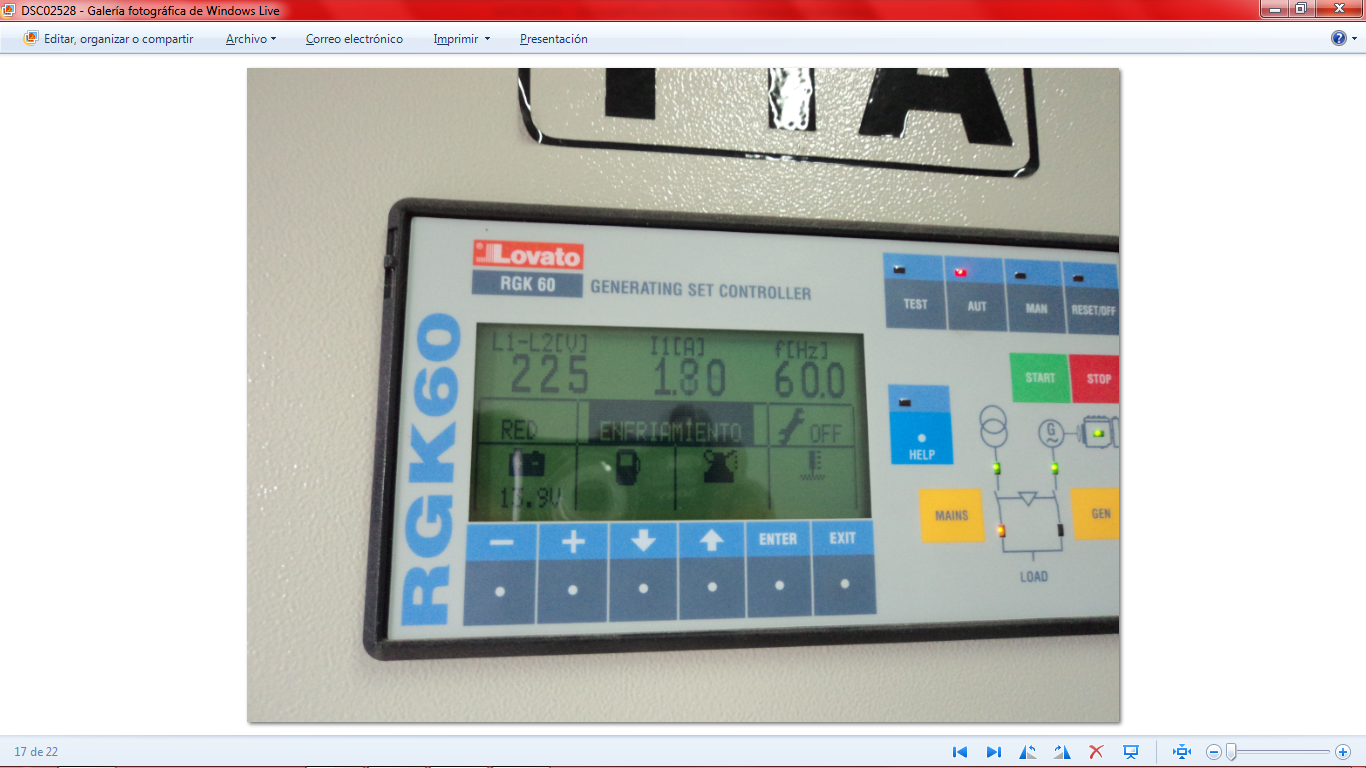 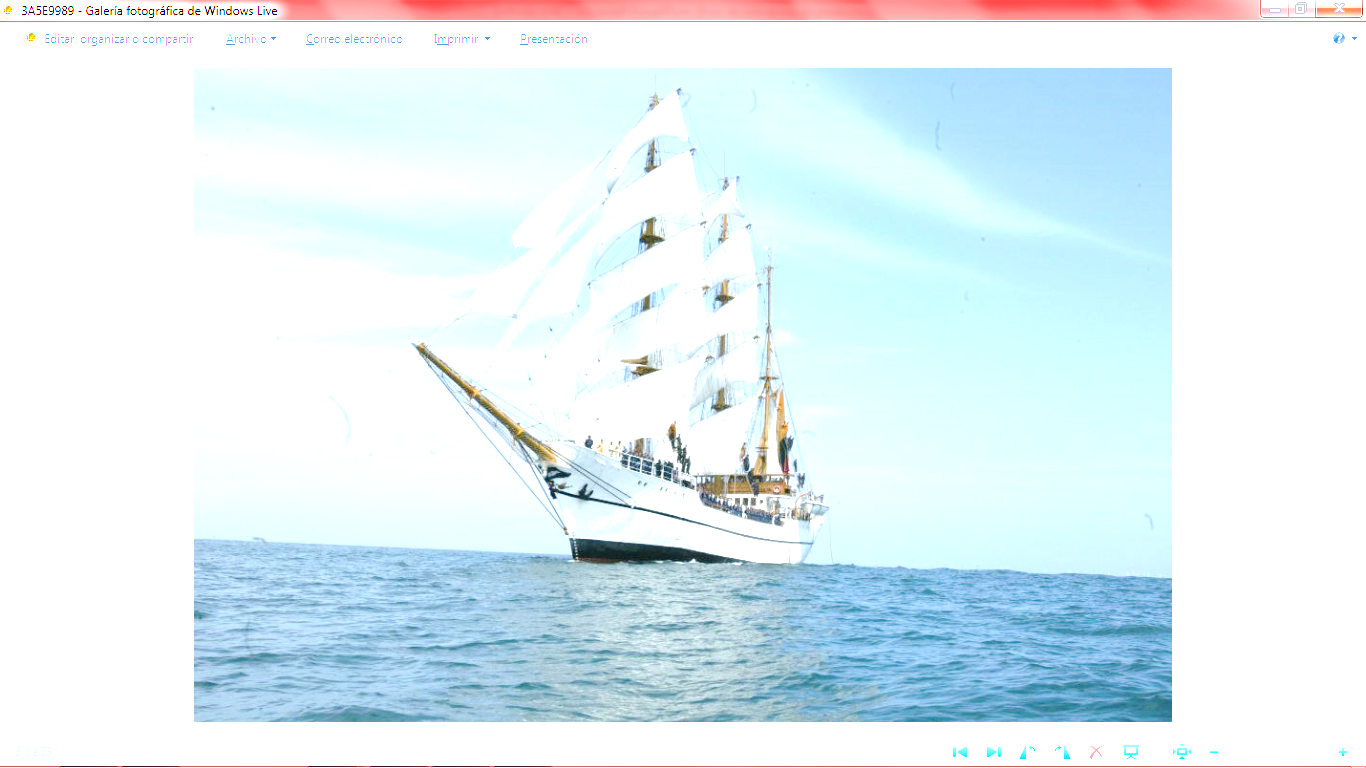 IMPLEMENTACIÓN DE CONTACTORES
19
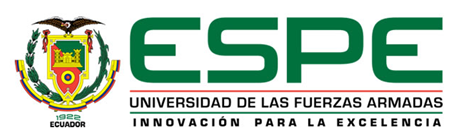 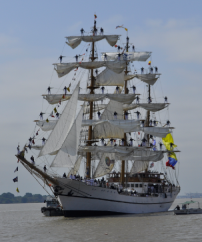 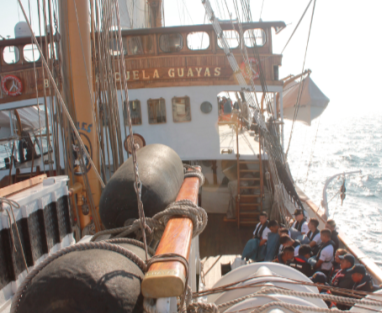 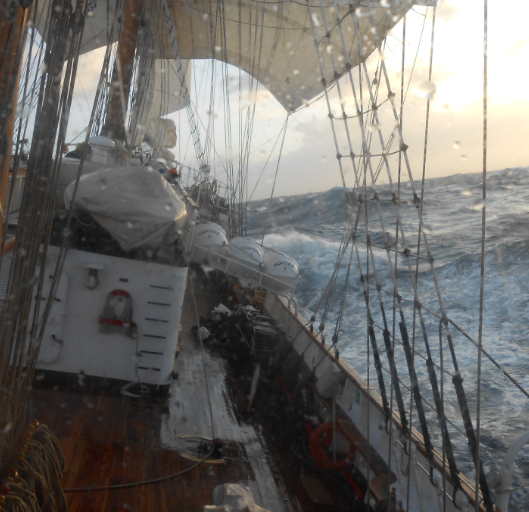 INVESTIGACIÓN
INTRODUCCIÓN
IMPLEMENTACIÓN DE CONTACTORES
CONCLUSIONES
CONCLUSIONES
RECOMENDACIONES
TEMARIO:
CONCLUSIONES
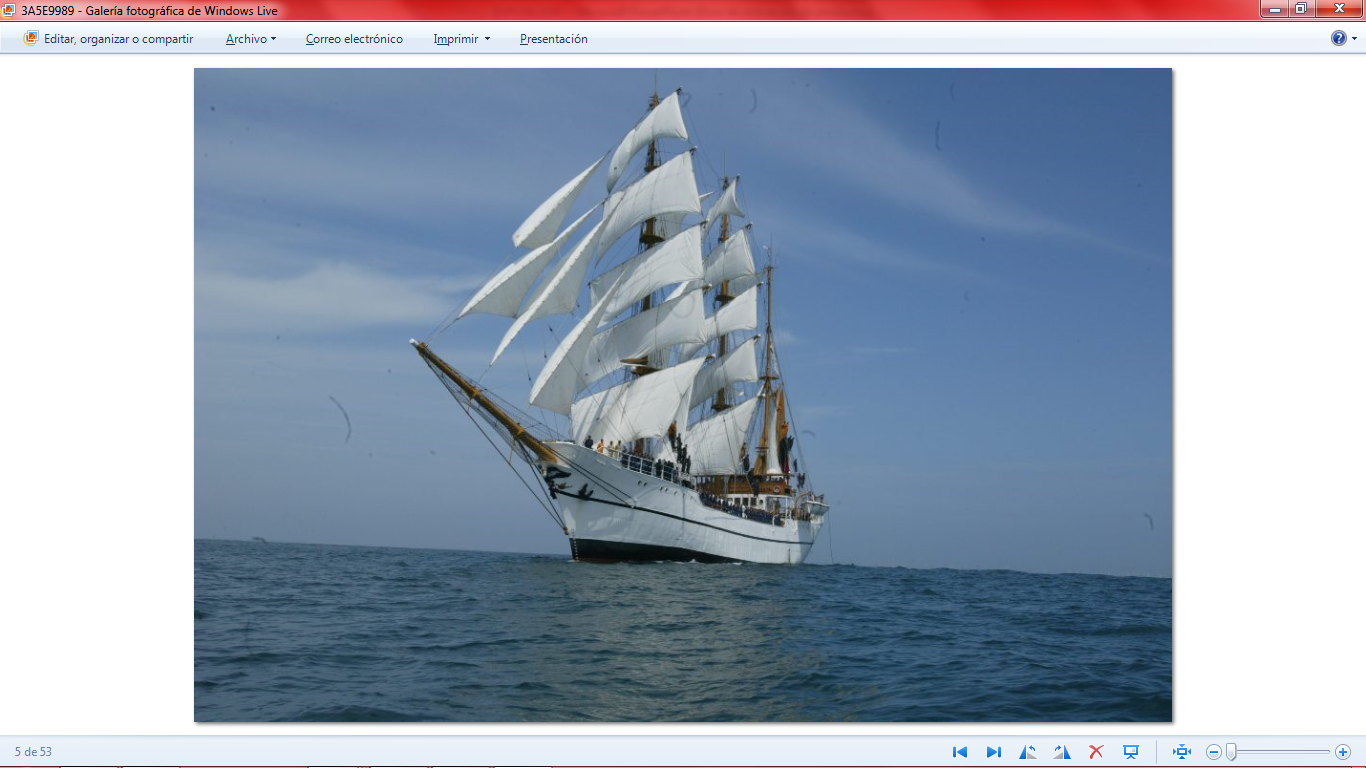 Un control en el manejo del plan de mantenimiento para los generadores principales, disminuirá las fallas mecánicas en su funcionamiento, la que permitirá evitar las paradas inesperadas de energía en la unidad.
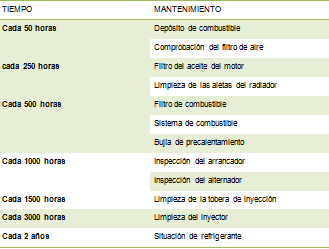 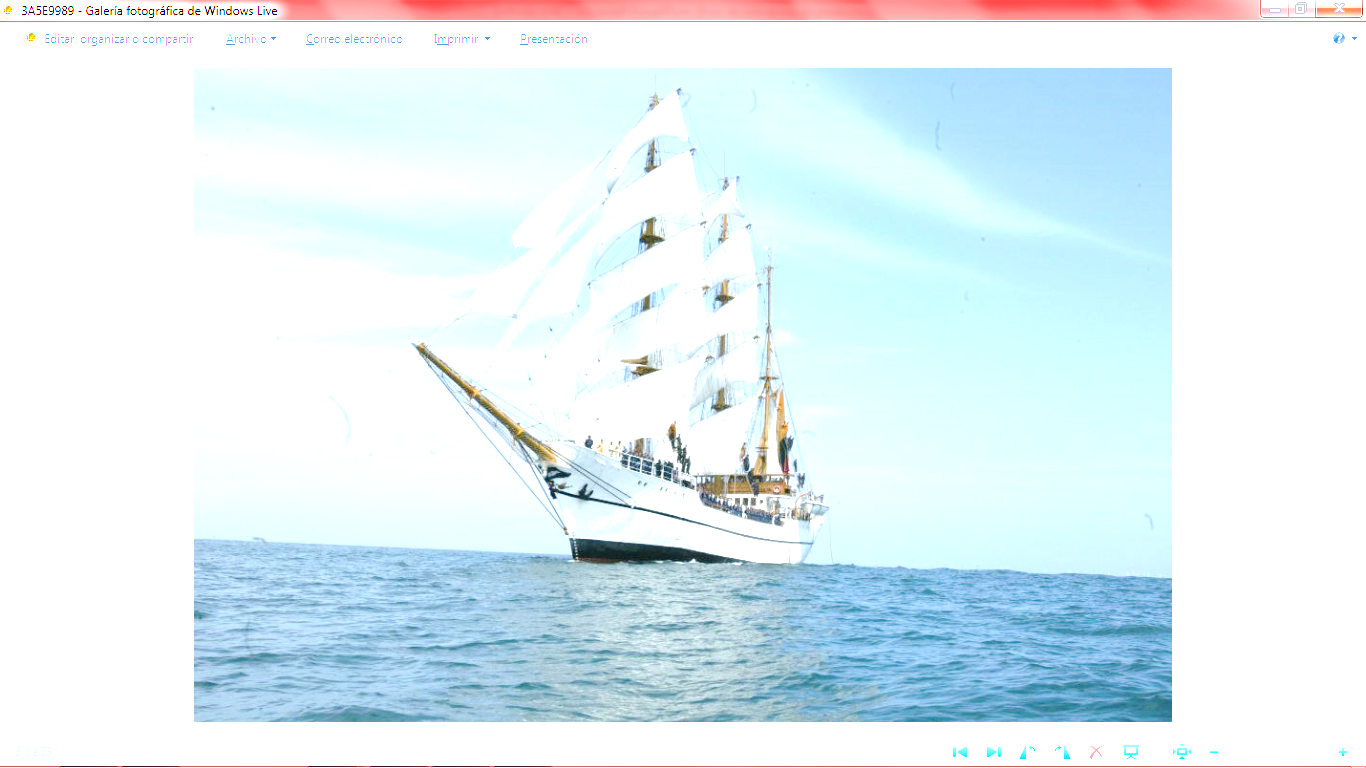 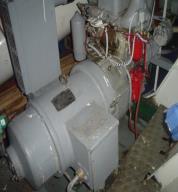 El generador auxiliar está en la capacidad de alimentar a otros equipos y en especial a los equipos de comunicación que estos transmiten señales de ayuda, socorro marítimo a buques y al satélite.
Implementar contactores en los principales equipos de comunicación que conecten el poder eléctrico de los generadores principales con el de emergencia impedirá que estos equipos se queden sin energía.
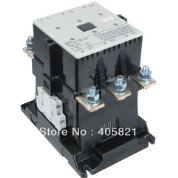 21
RECOMENDACIONES
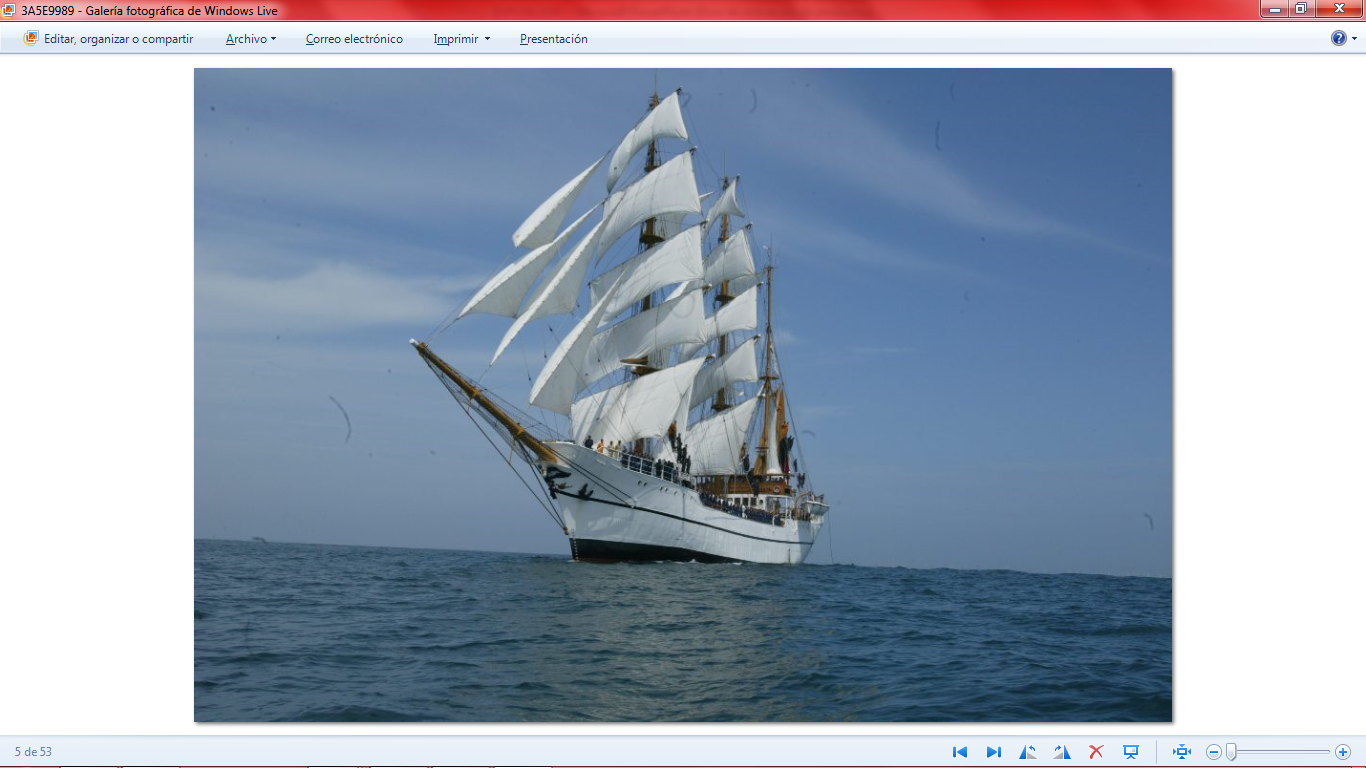 Revisar y aprobar el instructivo de mantenimiento de generadores.
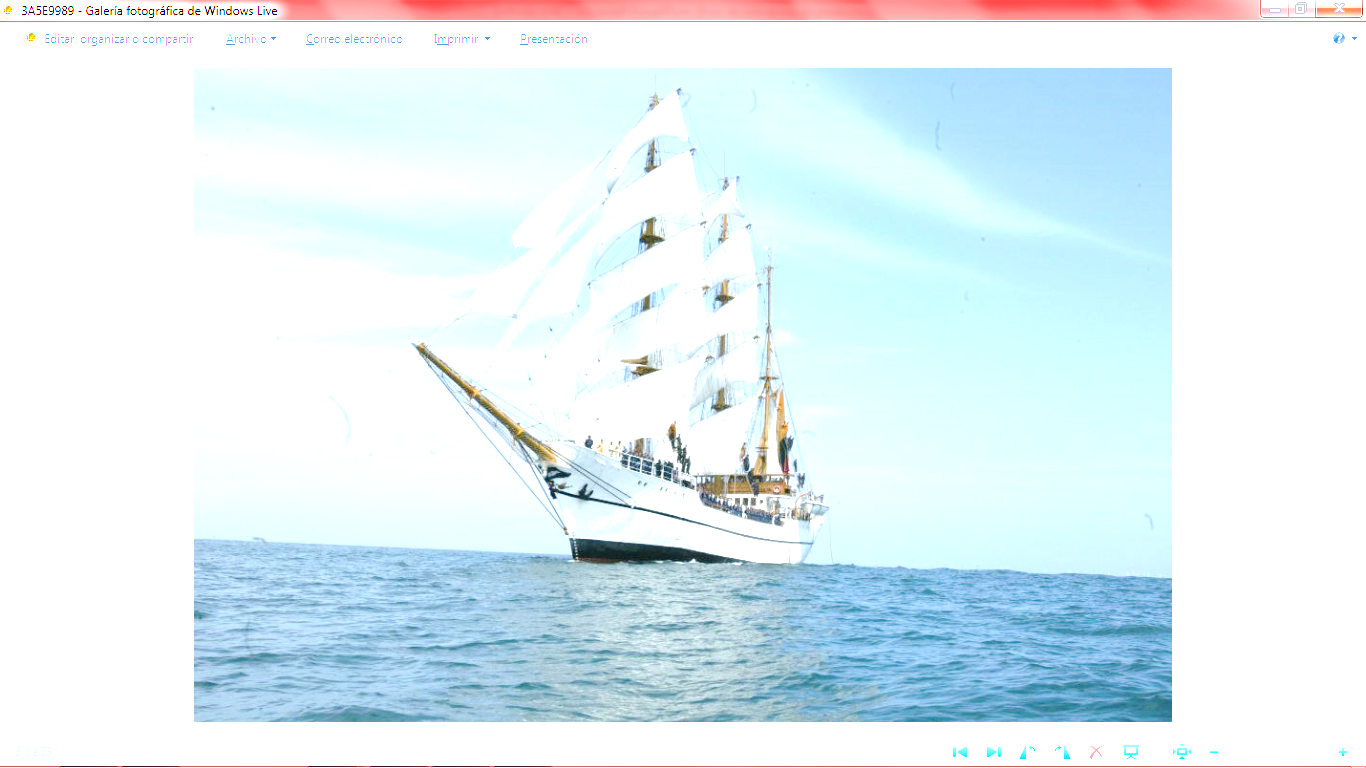 IMPLEMENTACIÓN DE CONTACTORES
Energizar a los principales equipos de comunicación y otros equipos para evitar posible emergencia en la mar.
Proponer al Buque Escuela Guayas la implementación de contactores en los principales equipos de comunicación.
22
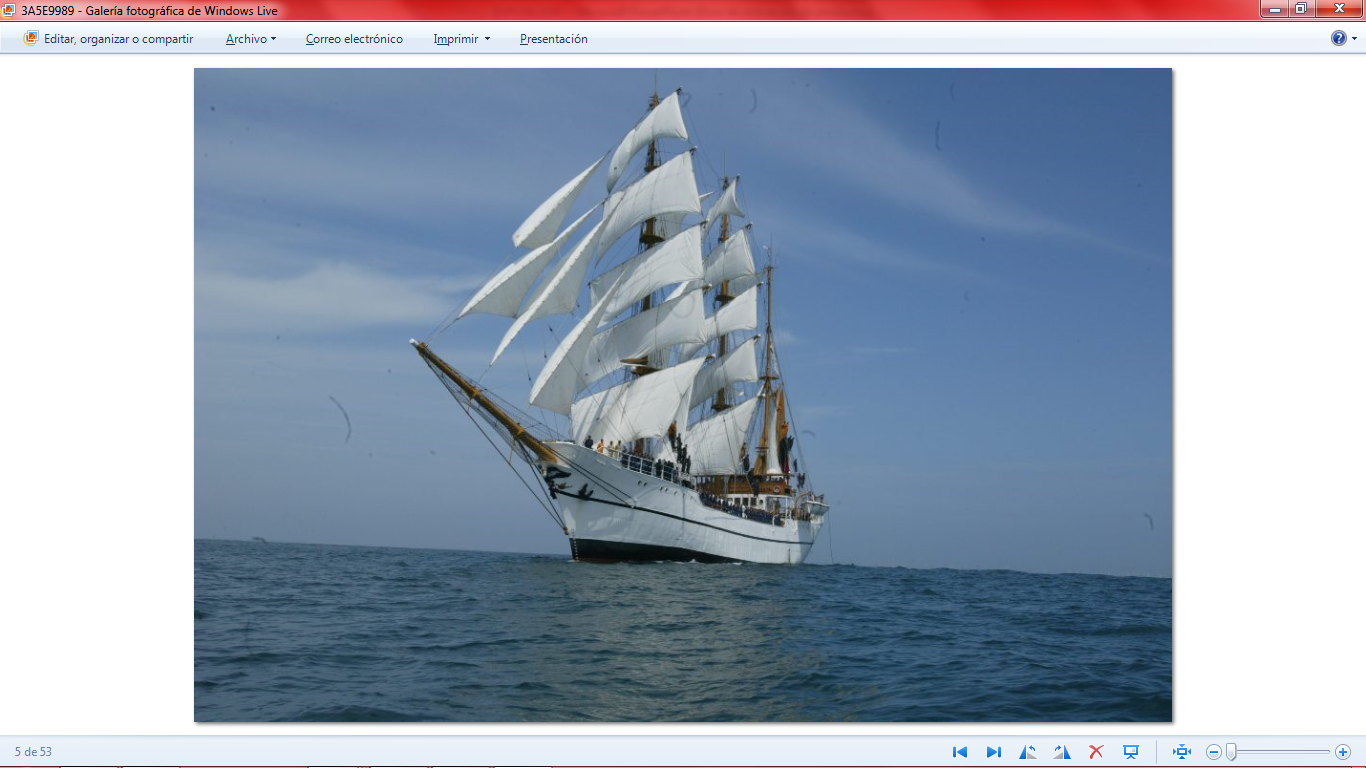 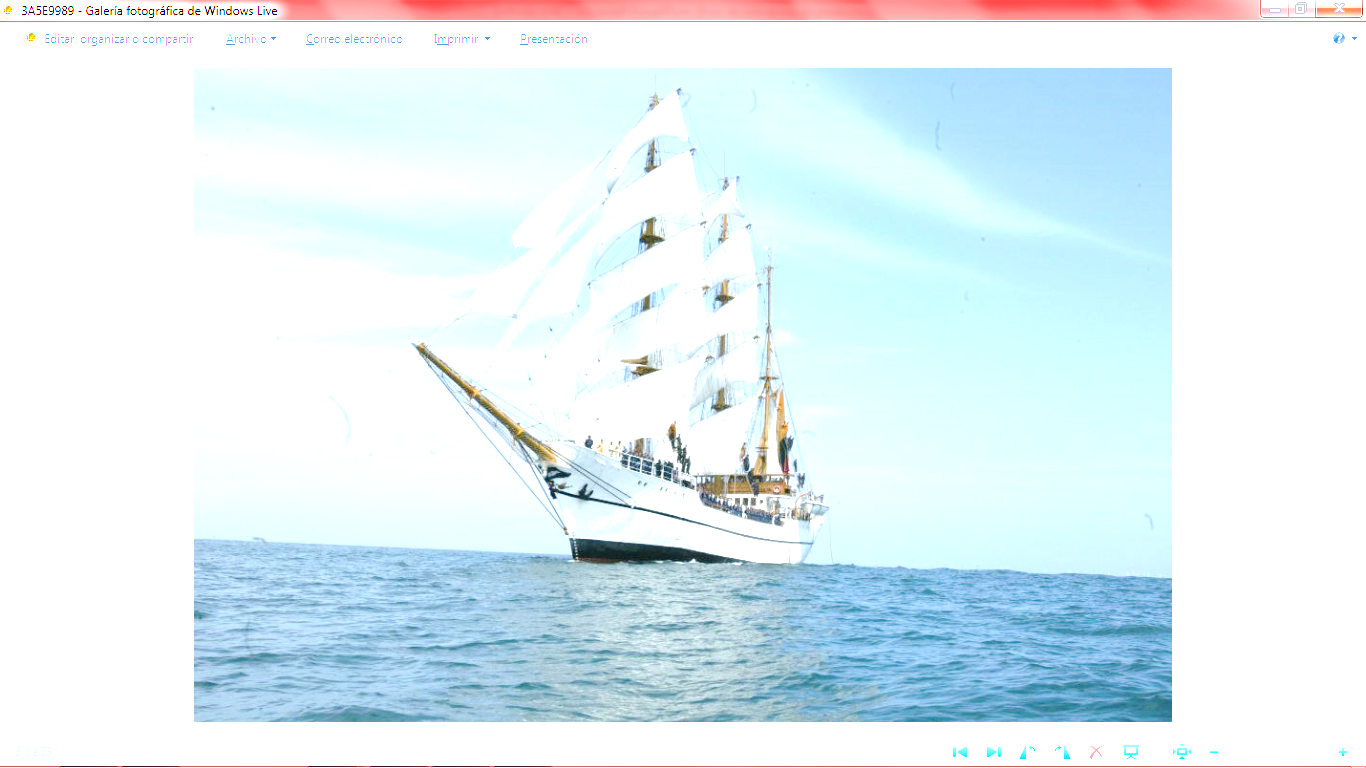 IMPLEMENTACIÓN DE CONTACTORES
GRACIAS POR SU ATENCIÓN
23